9 класс:Государственная итоговая аттестация по образовательным программам основного общего образования
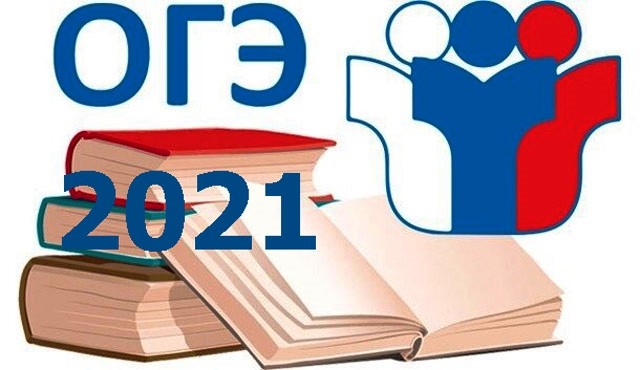 в 2020-2021 году
1 блокАктуальная нормативная база окончания уровня основного общего образования и прохождения ГИА-2021
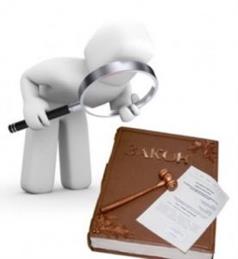 1.1 Актуальные нормативные документы
Нормативная база:
Федеральный закон  "Об образовании в Российской Федерации" от 29.12.2012 №273-ФЗ;
Приказ Министерства Просвещения Российской Федерации от 07 ноября 2018 г. № 189/1513 «Об утверждении Порядка проведения государственной итоговой аттестации по образовательным программам основного общего образования»
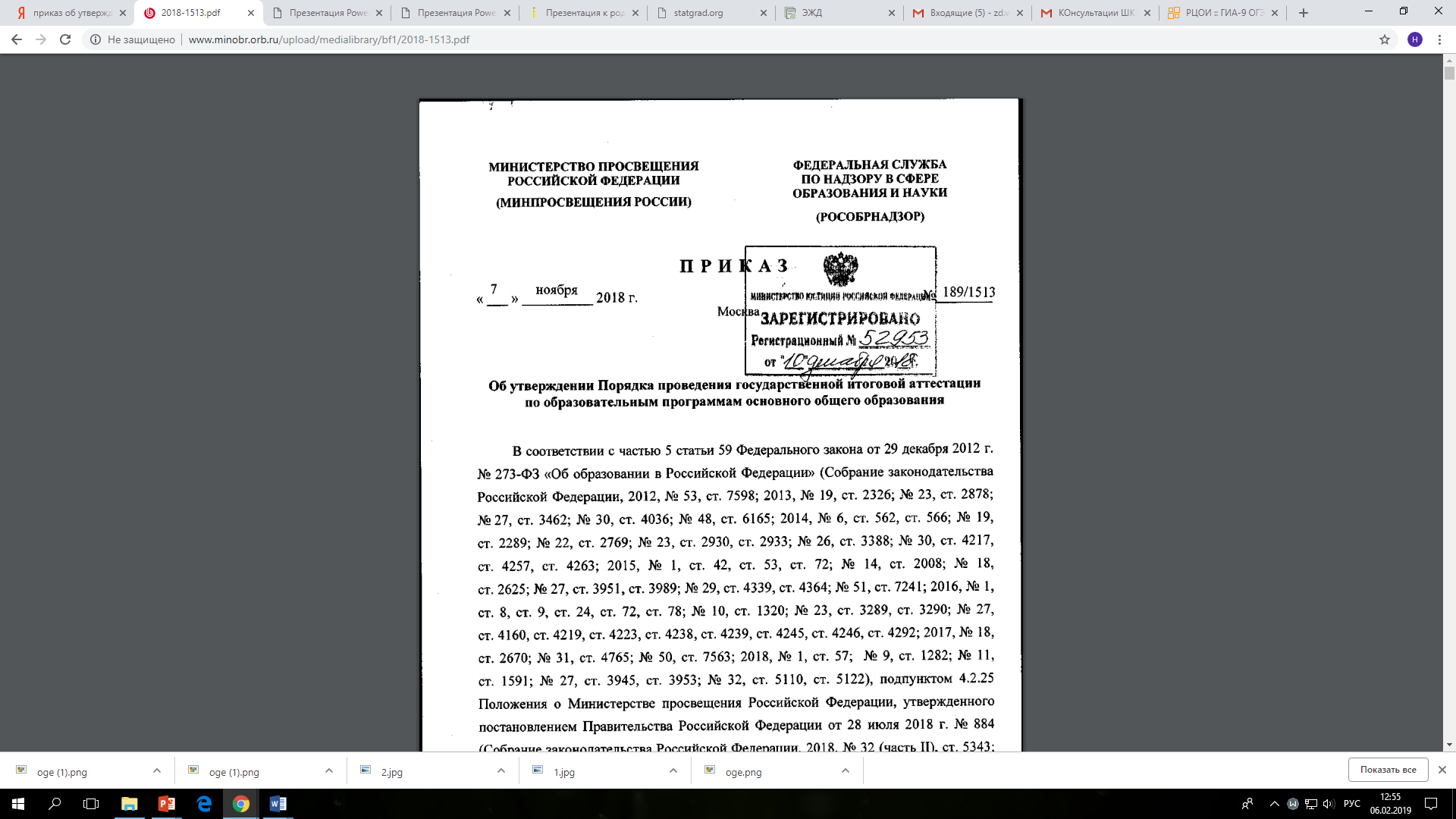 Полезная информация
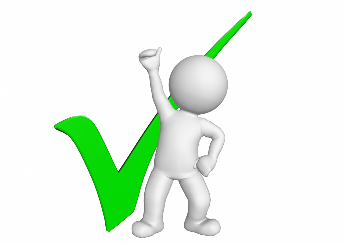 1.2  Кто допускается до сдачи ГИА- 9 (ОГЭ)?
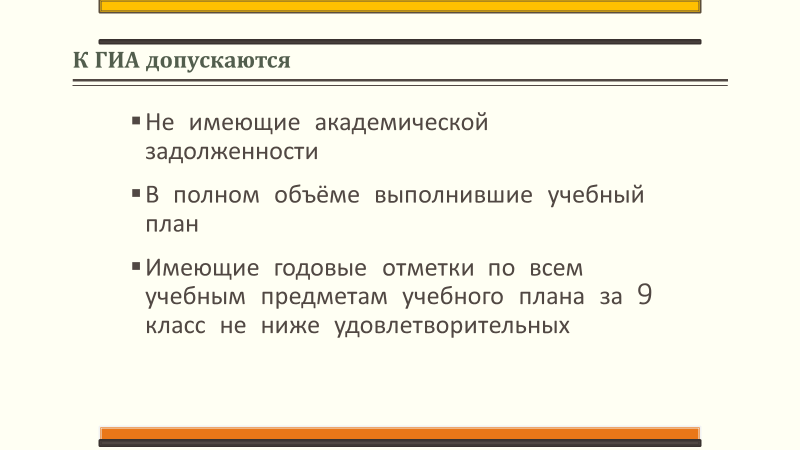 ВНИМАНИЕ! С 2019 года для допуска к ГИА-9 проводится итоговое устное собеседование по русскому языку!
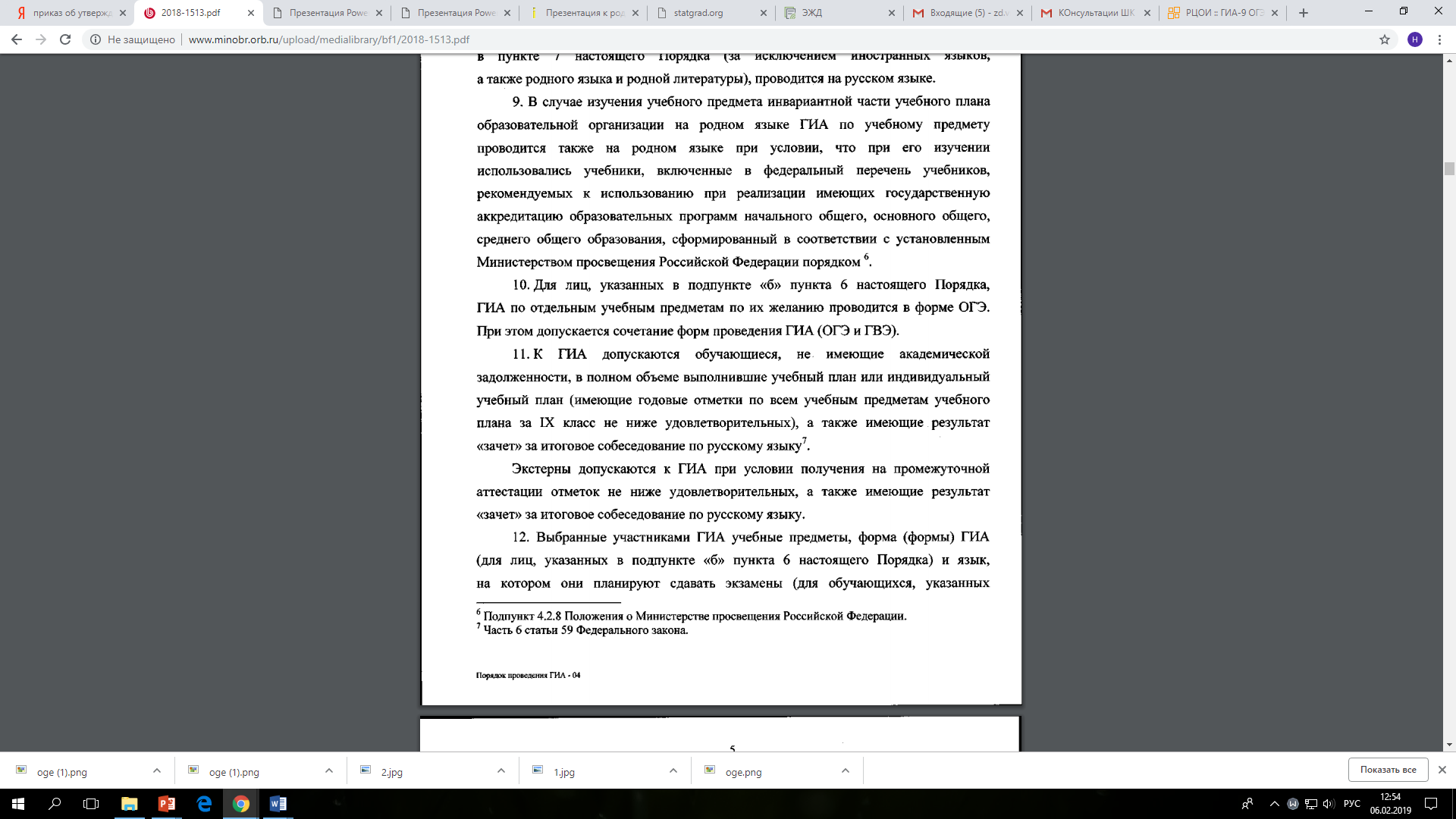 ДОПУСК к ГИА-9
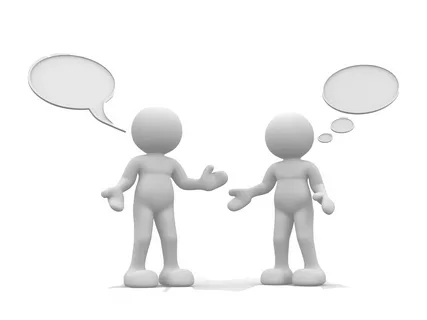 1.3 Что такое итоговое собеседование по русскому языку?
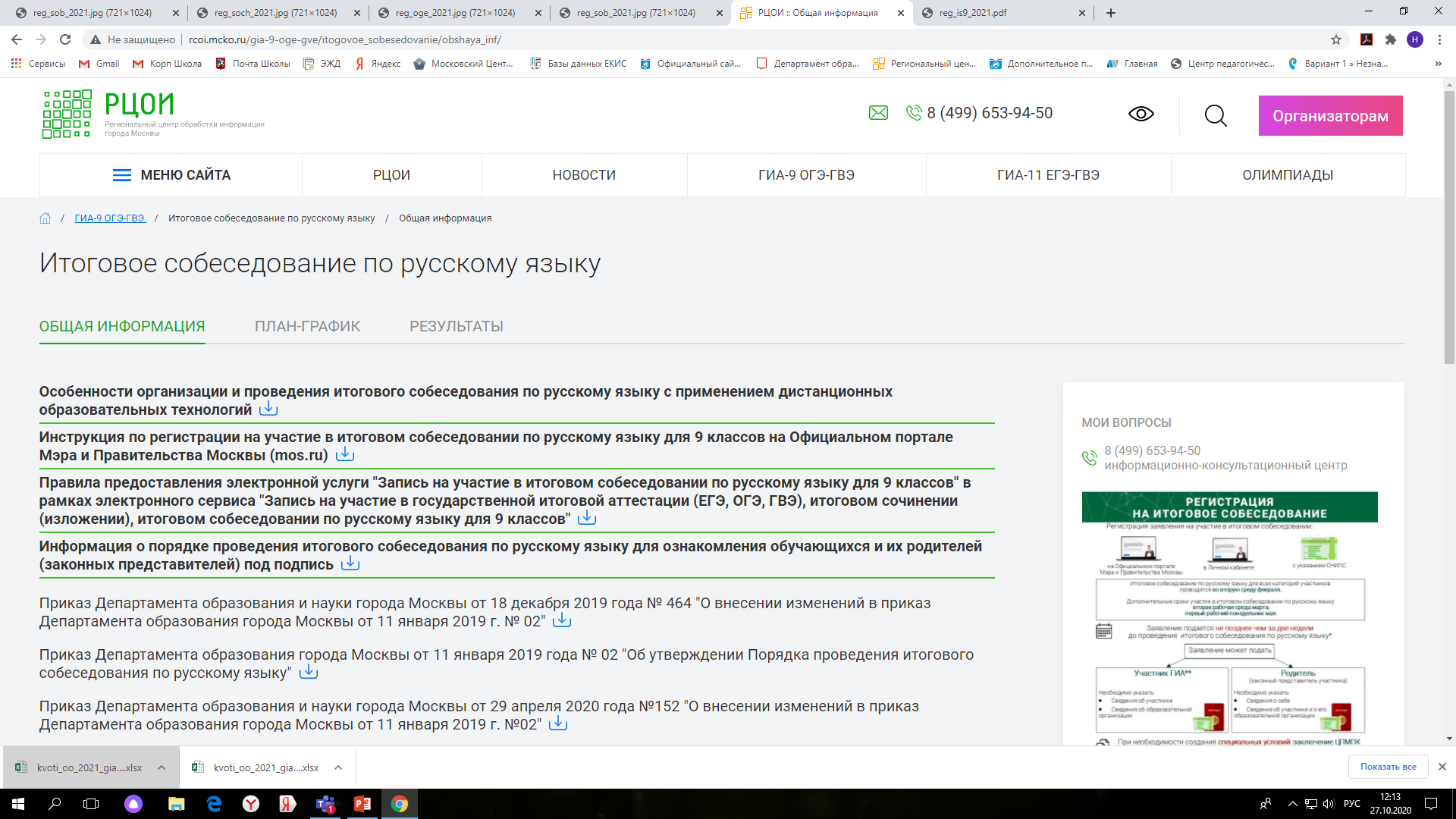 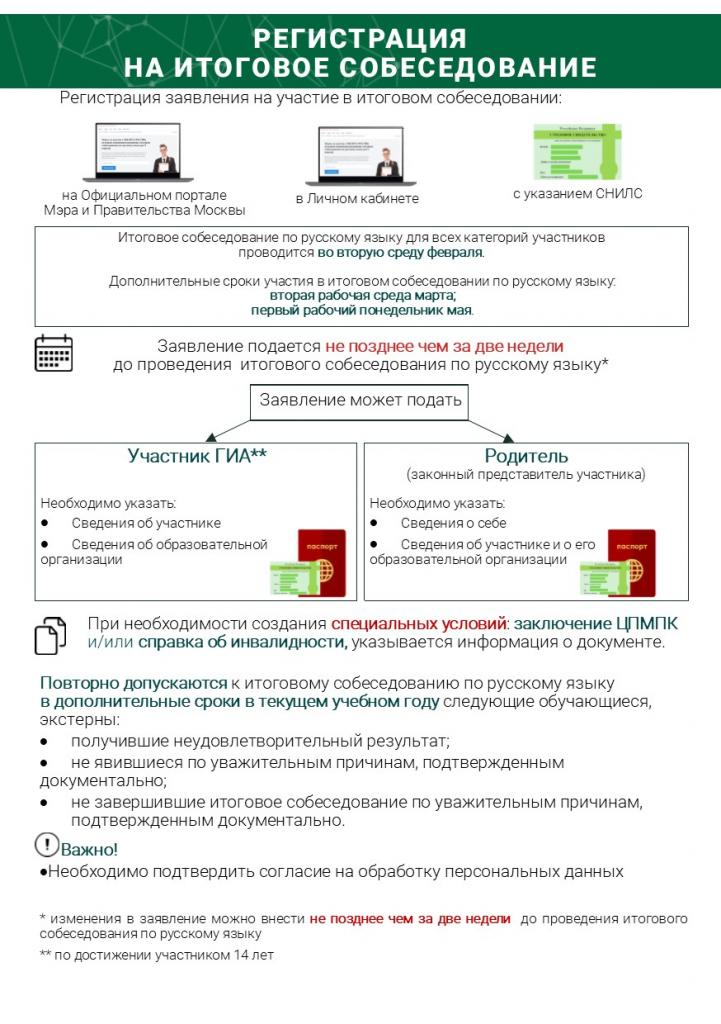 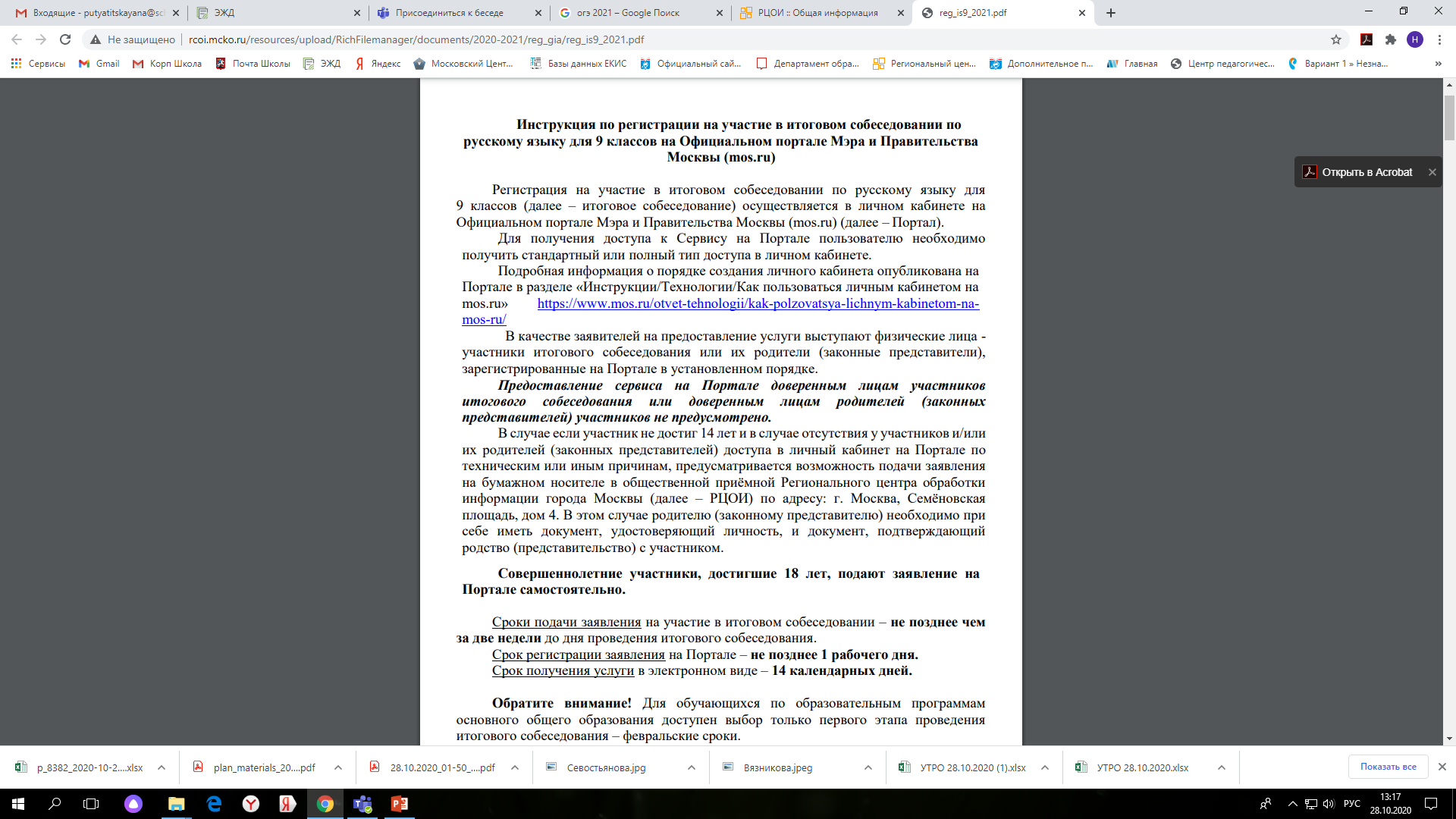 Структура итогового собеседования по русскому языку
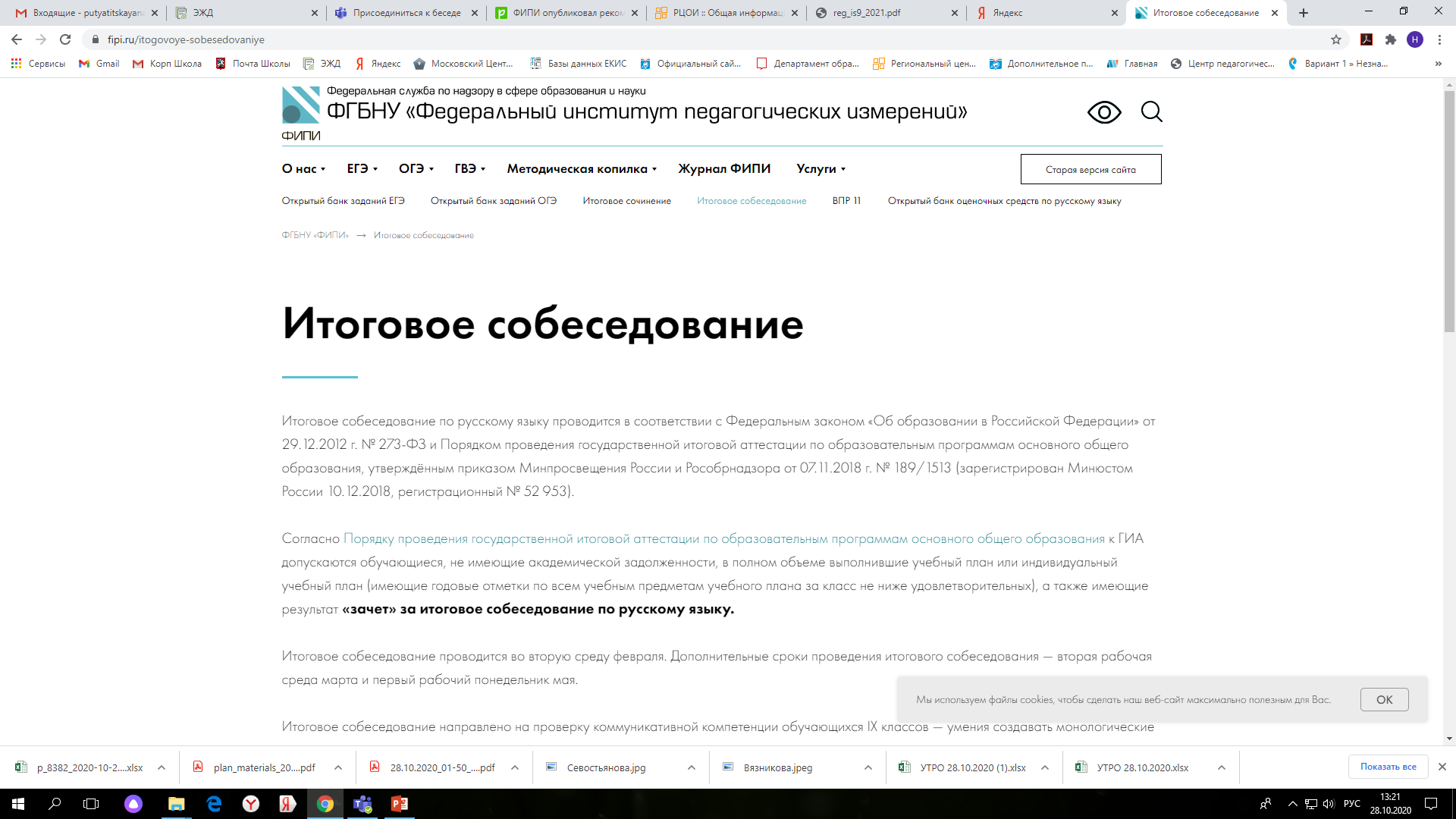 Демоверсия итогового собеседования по русскому языку опубликована на сайте ФИПИ
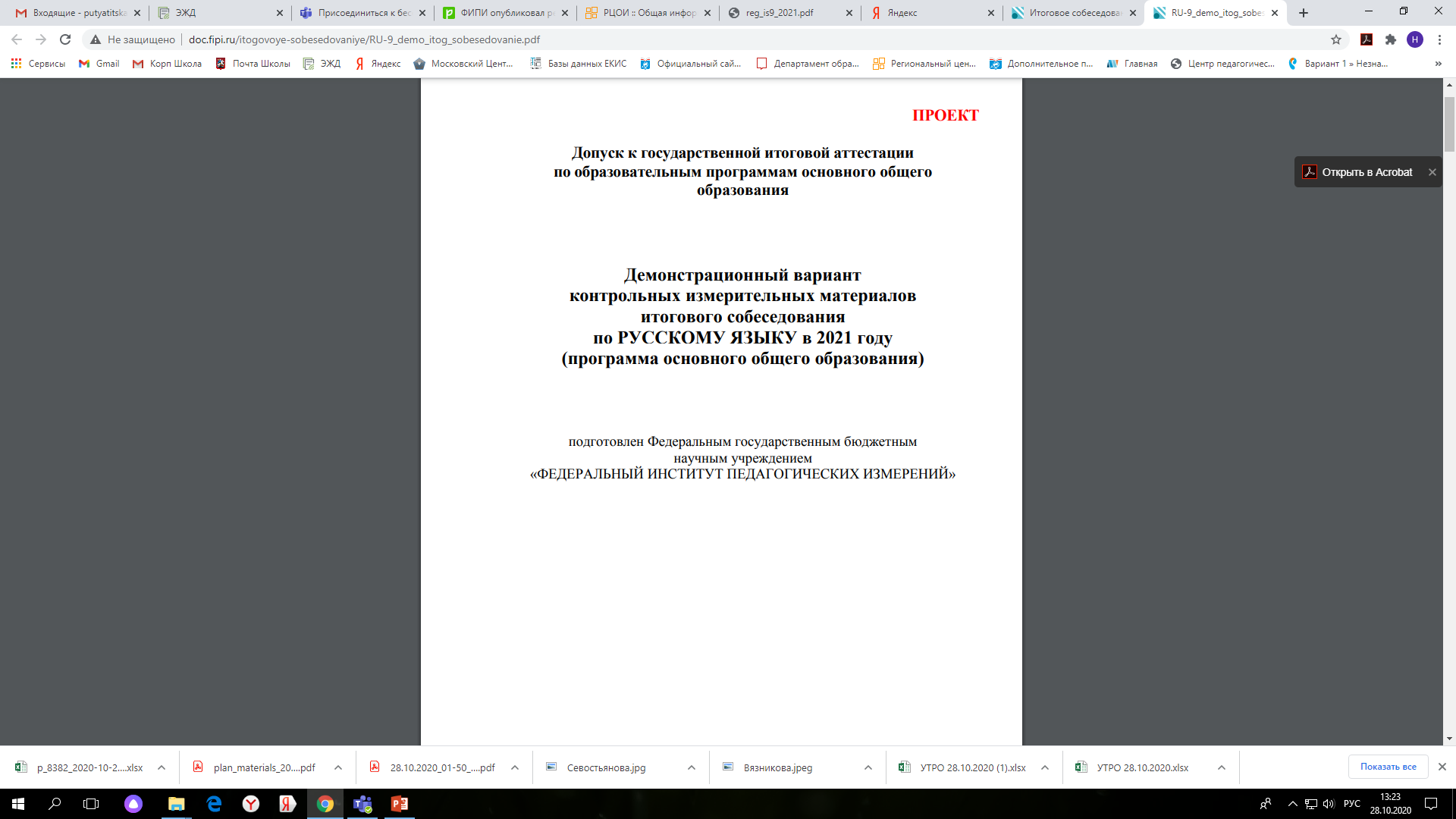 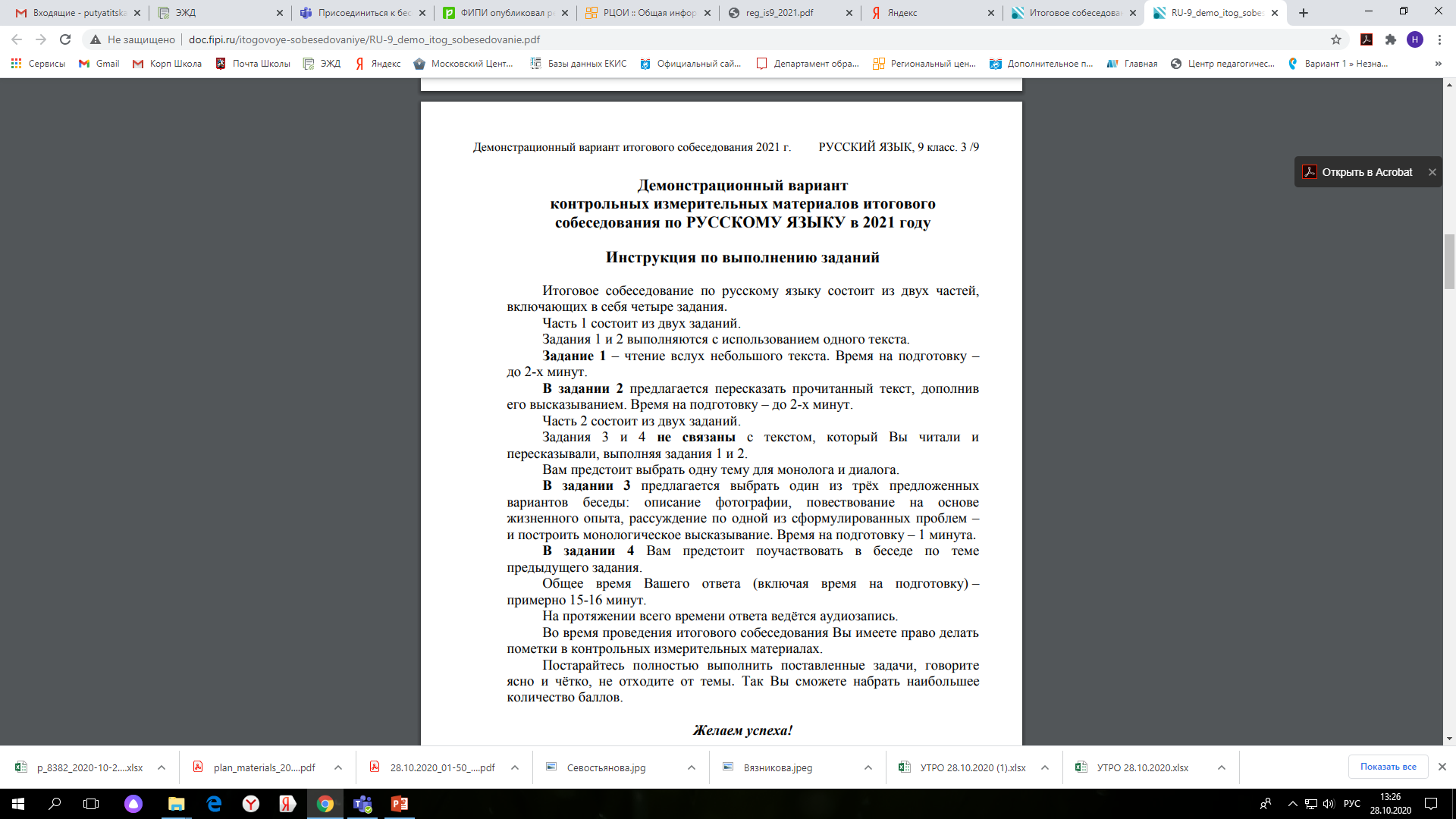 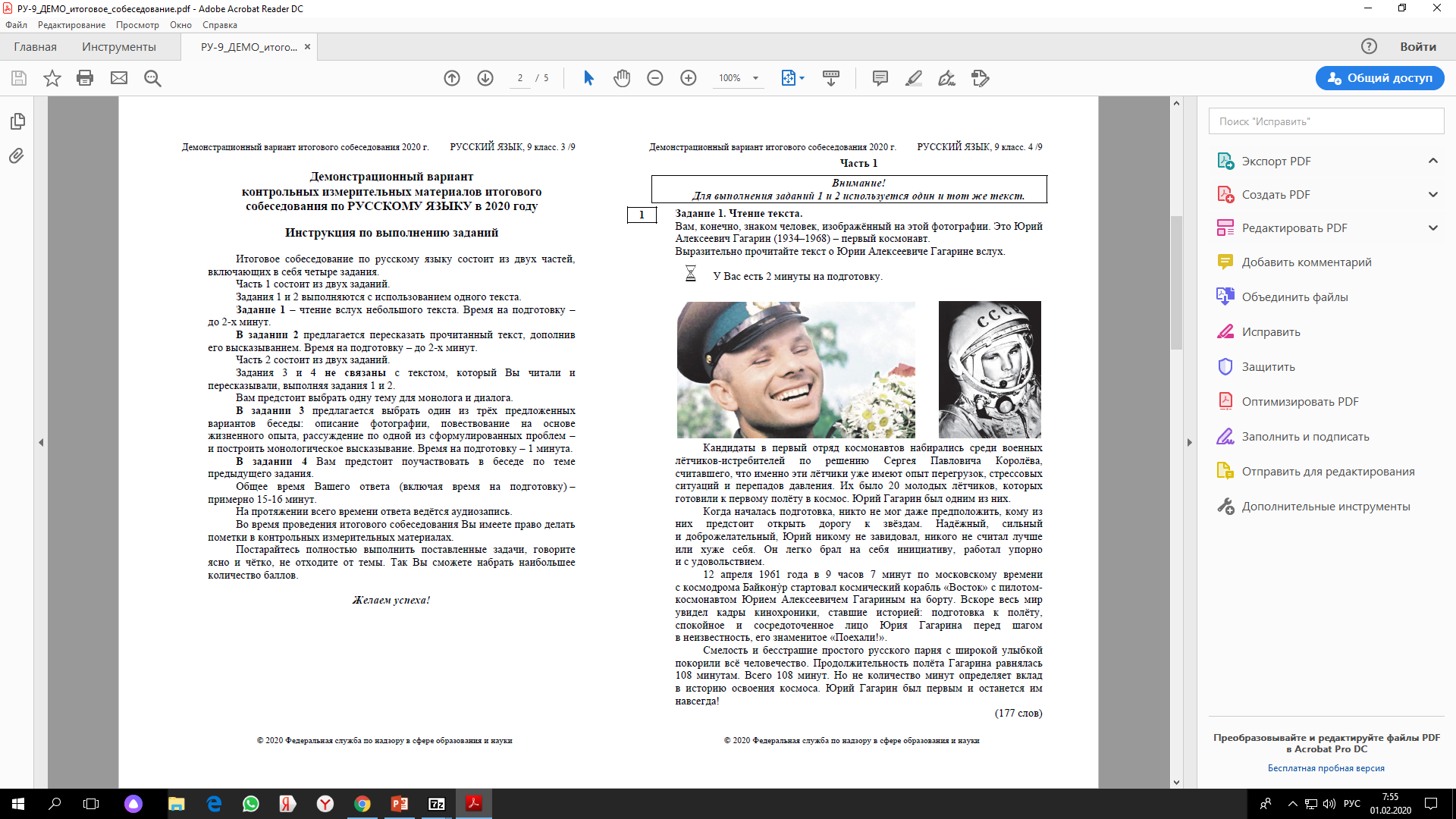 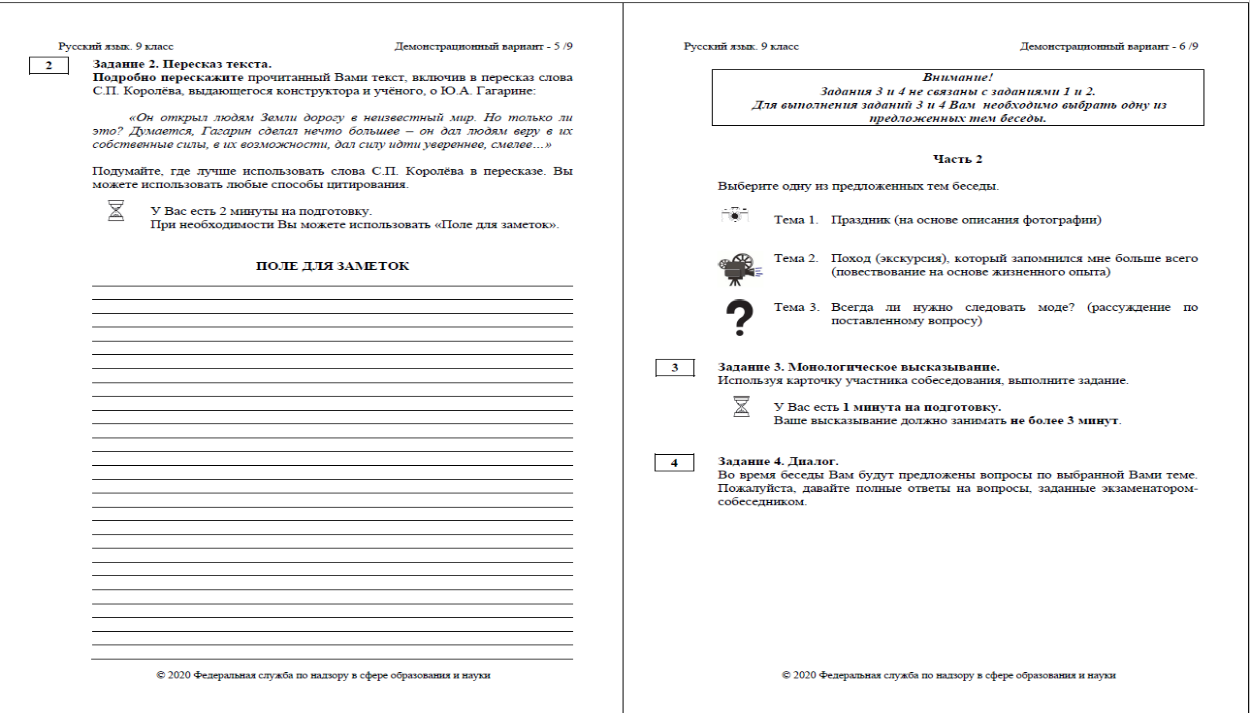 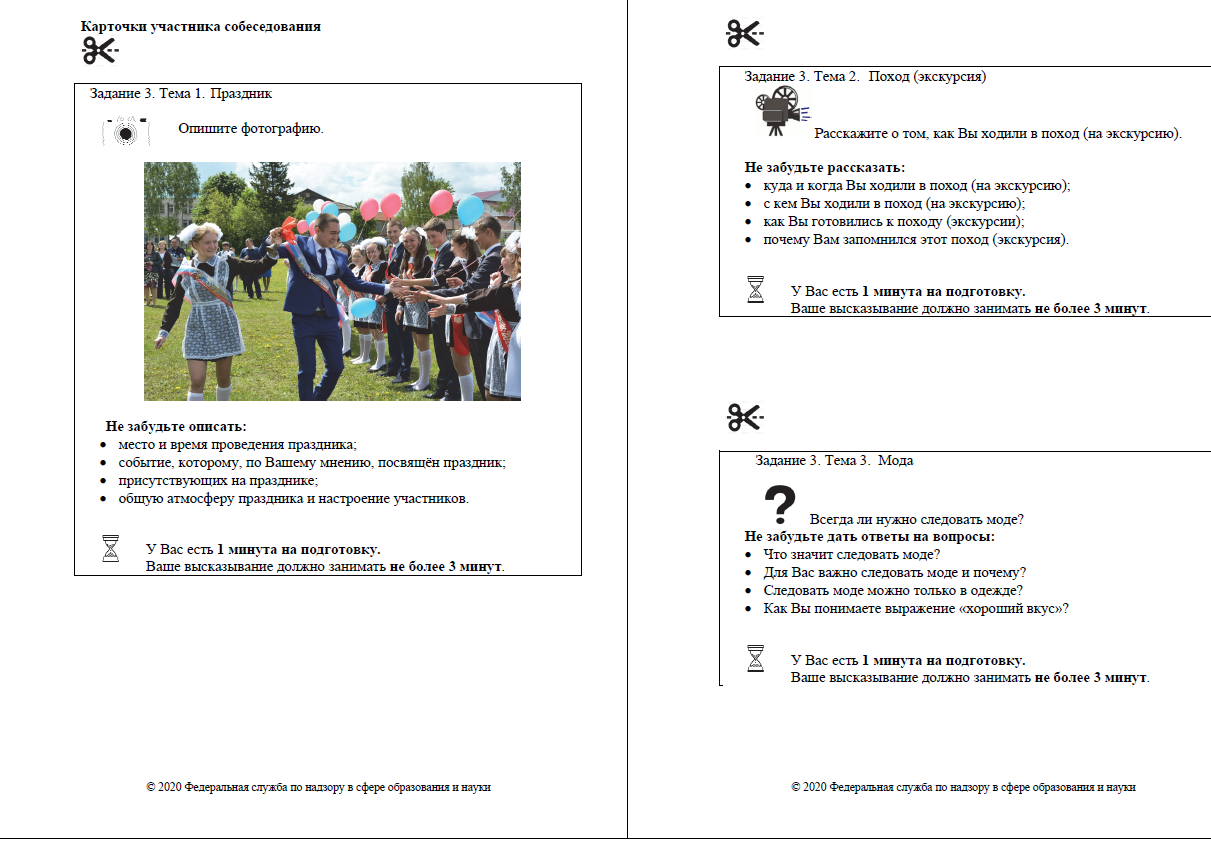 Расписание проведения итогового собеседования по русскому языку на 2020-2021 учебный год
Видеоролик о процедуре проведения итогового устного собеседования по русскому языку на сайте РЦОИ

https://www.youtube.com/watch?reload=9&v=_7F3WP8u25g&feature=youtu.be
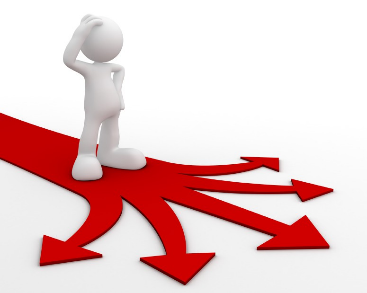 1.4   Какие экзамены и сколько их можно выбрать?
Больше 4-х экзаменов выбрать нельзя
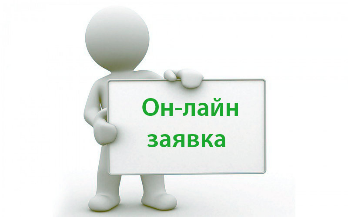 1.5  Как и когда подать заявление на ГИА-9 (ОГЭ)?
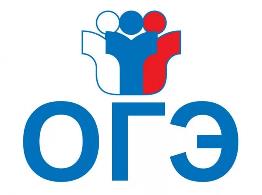 Регистрация на участие в ГИА-9
Подача заявления на участие в итоговом собеседовании по русскому языку осуществляется с 28 сентября 2020 г. на Официальном сайте Мэра и Правительства Москвы (mos.ru)
Подача заявления на участие в основном государственном экзамене (ОГЭ) и государственном выпускном экзамене (далее – ГВЭ) осуществляется на Официальном сайте Мэра и Правительства Москвы (mos.ru) 
 до 1 марта 2021 года включительно.
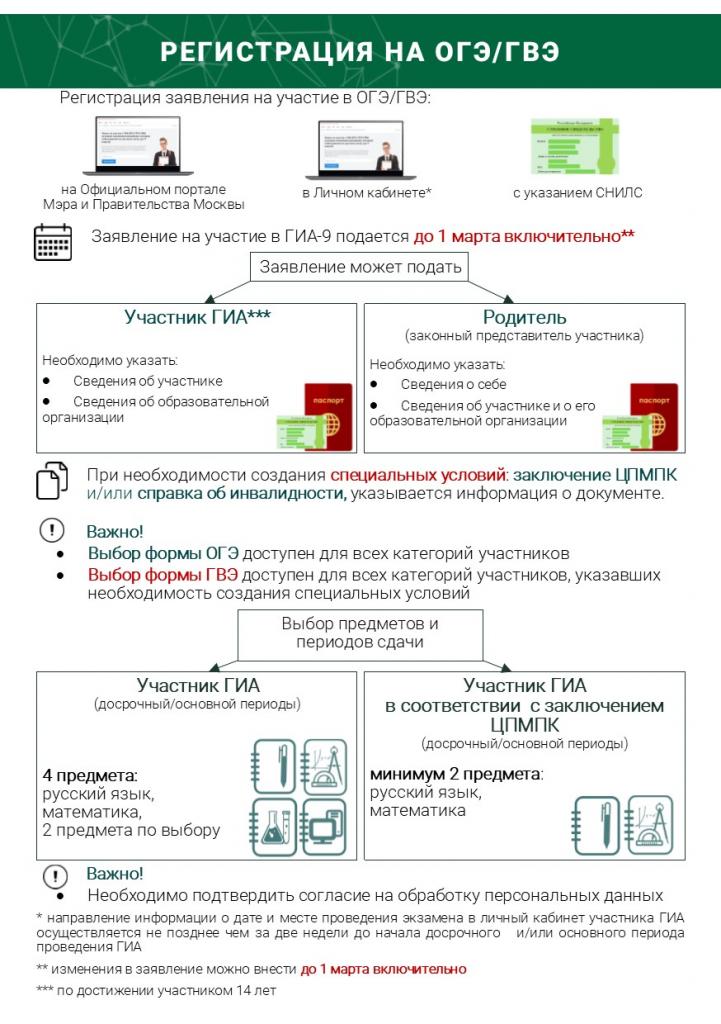 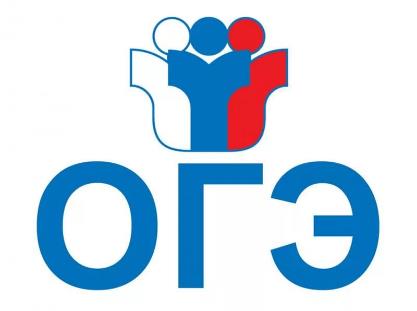 Выбор экзаменов ОГЭ завершается 28 февраля!
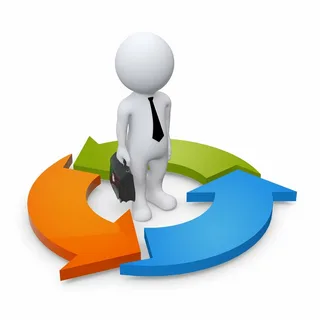 1.6  Какие будут изменения в сдаче ОГЭ по разным предметам?
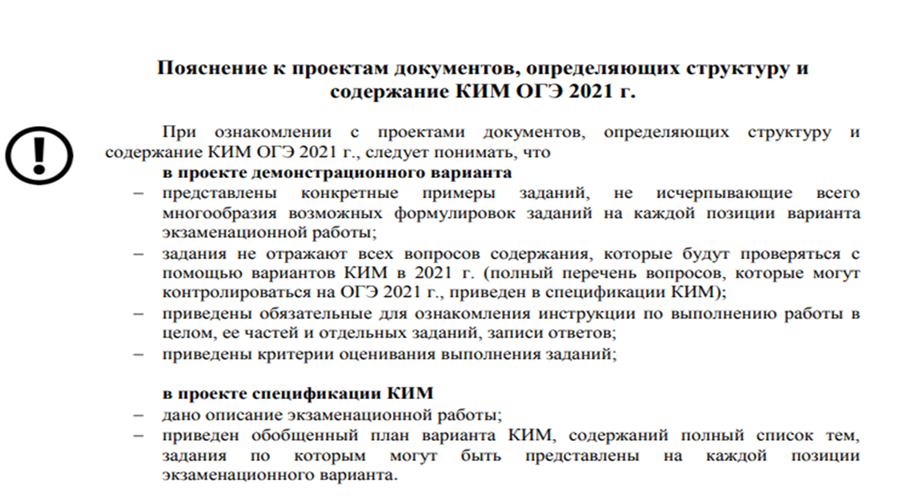 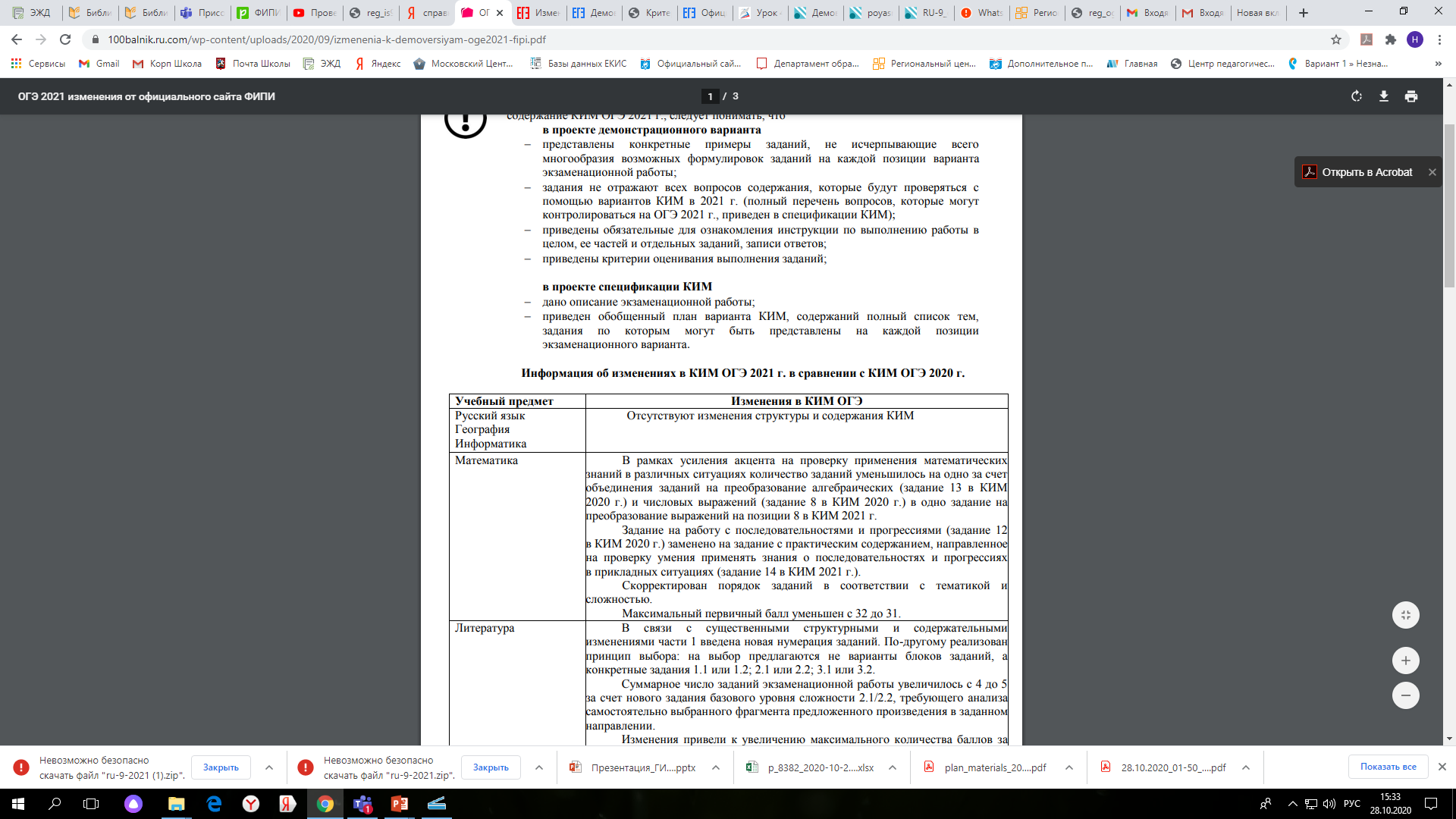 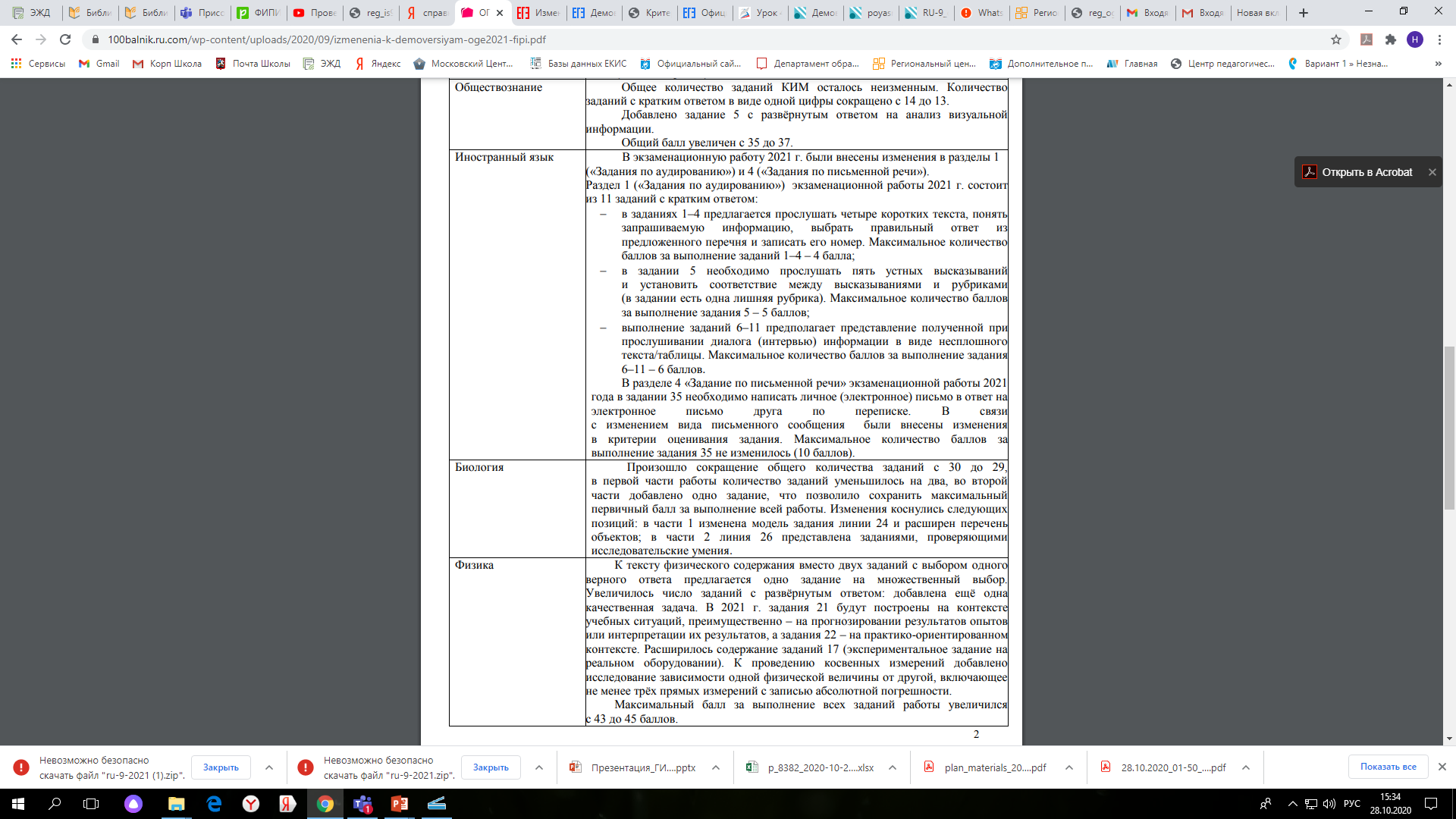 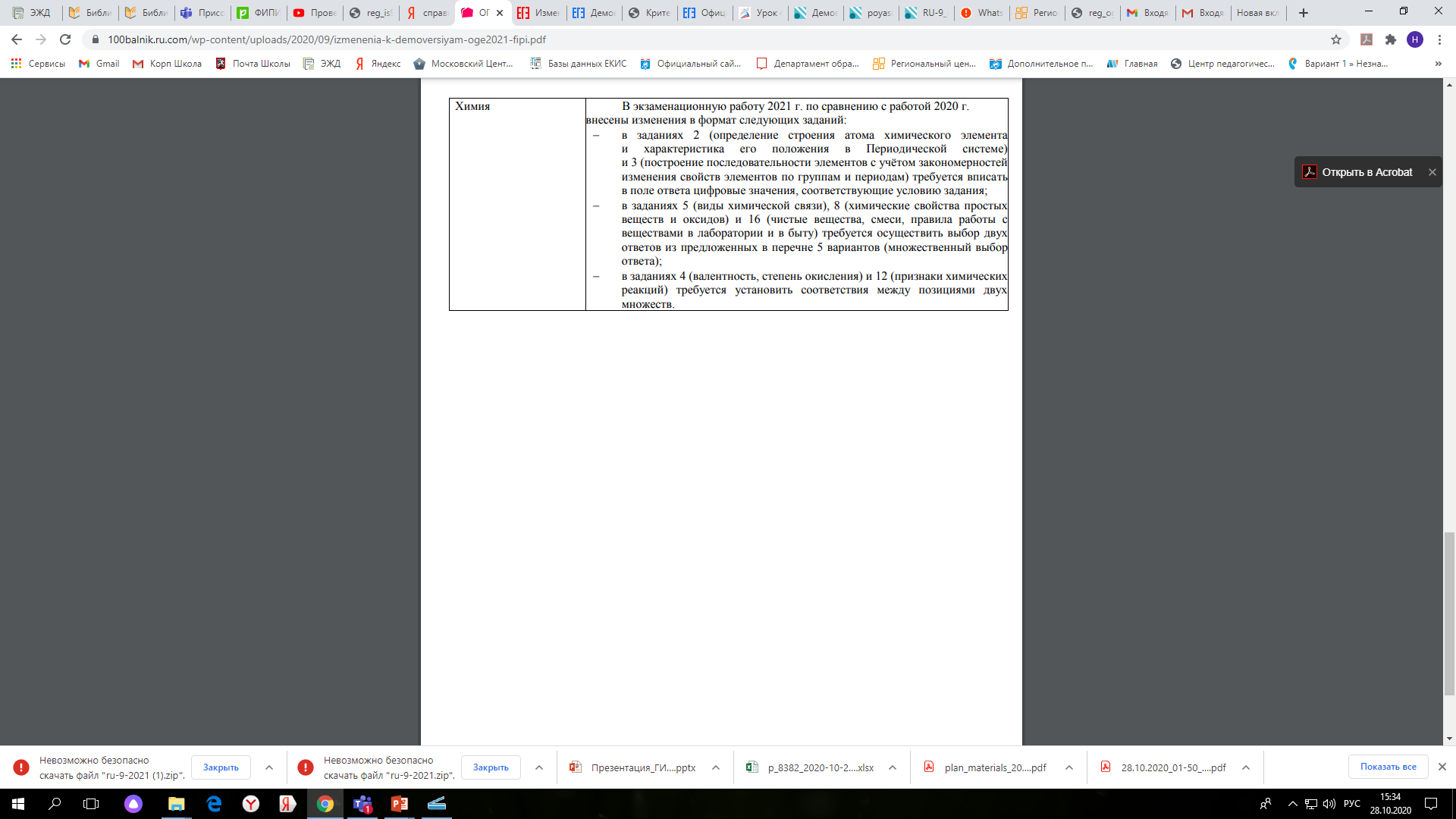 2 блокЦиклограмма 9 классов в 2020-2021 учебном году
ВАЖНО в 9 классе:
Определиться с экзаменами.
Определиться с дальнейшим выбором профиля 10 класса или колледжа.
Относиться к учёбе добросовестно (в первую очередь, к предметам выбора ОГЭ). 
Посещать дополнительные занятия по подготовке к ОГЭ (в любом формате).
Быть внимательными при выборе дополнительных возможностей при  подготовке к ОГЭ.
Помнить об особенностях здоровья выпускника для планирования сдачи экзаменов в особых условиях.
Все педагоги делают всё возможное, чтобы в любом формате обучения дети были готовы к ОГЭ.
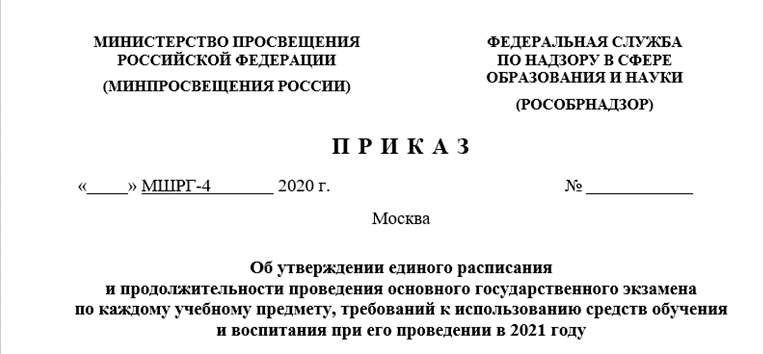 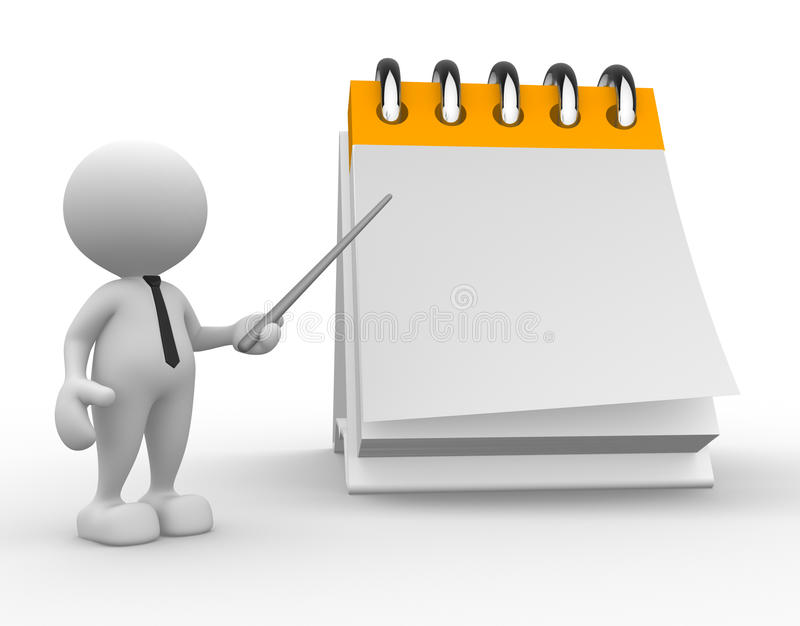 2.1. Расписание экзаменов
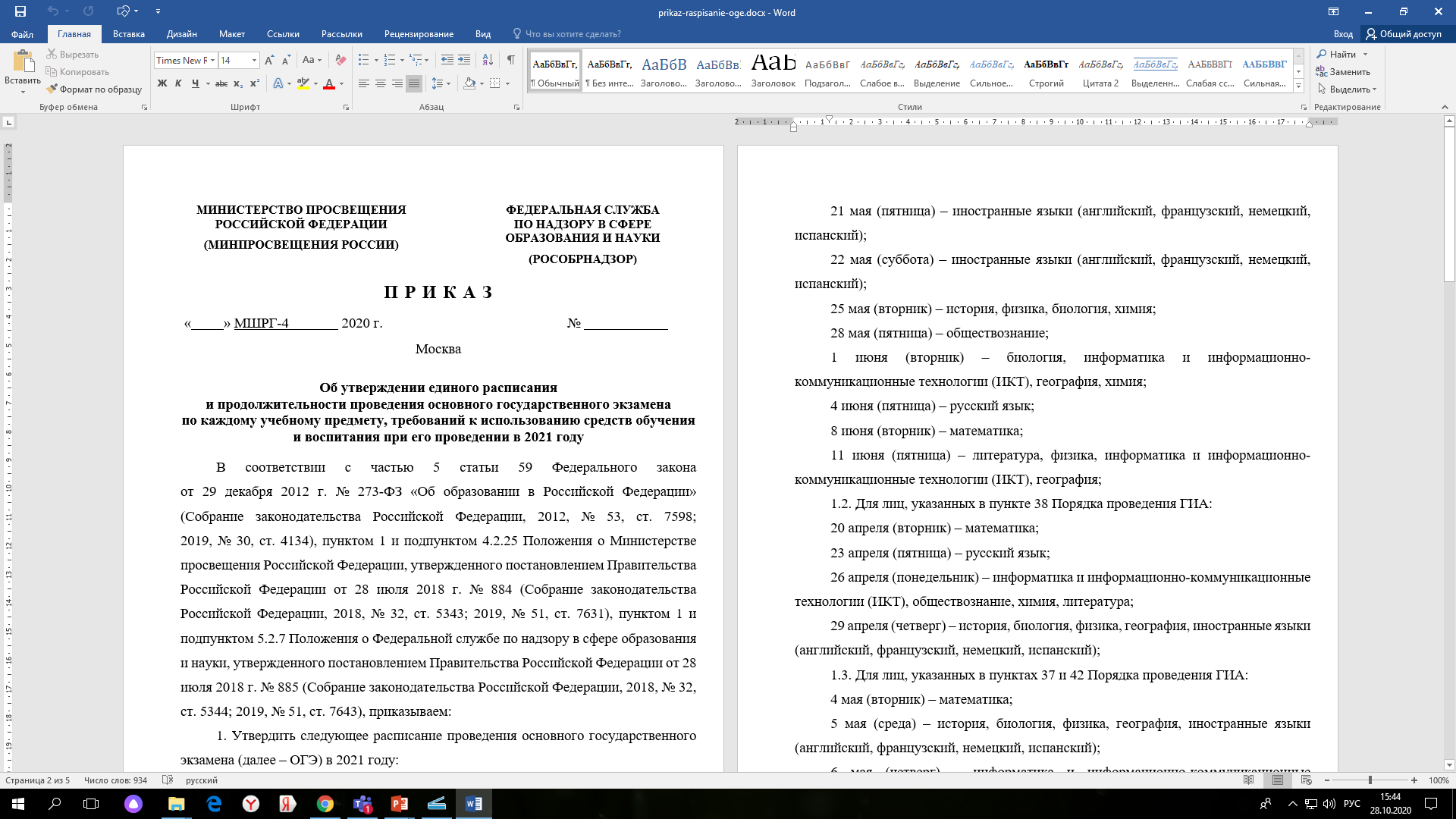 Расписание (проект)
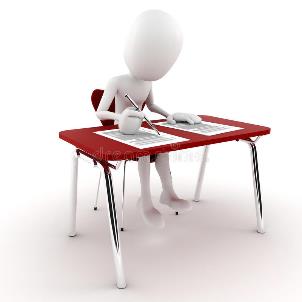 2.2 Как проходят экзамены?
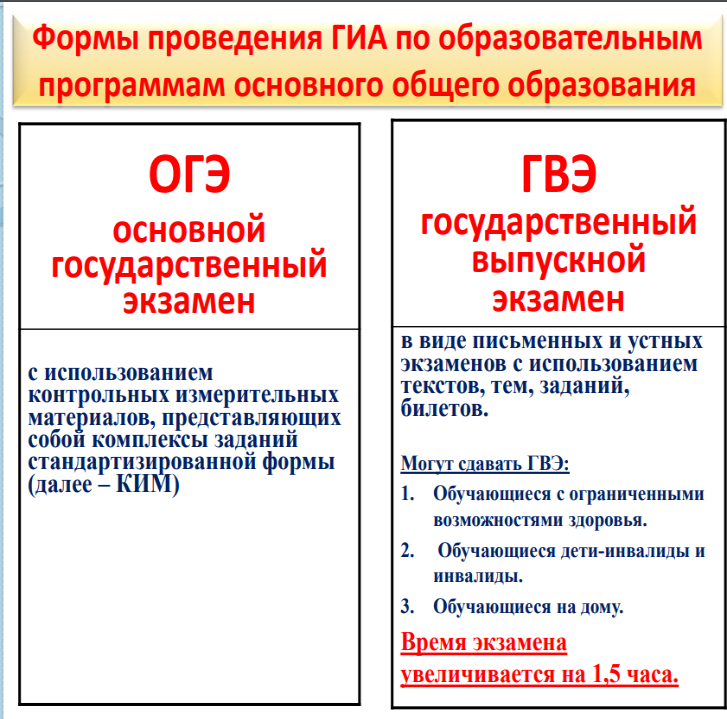 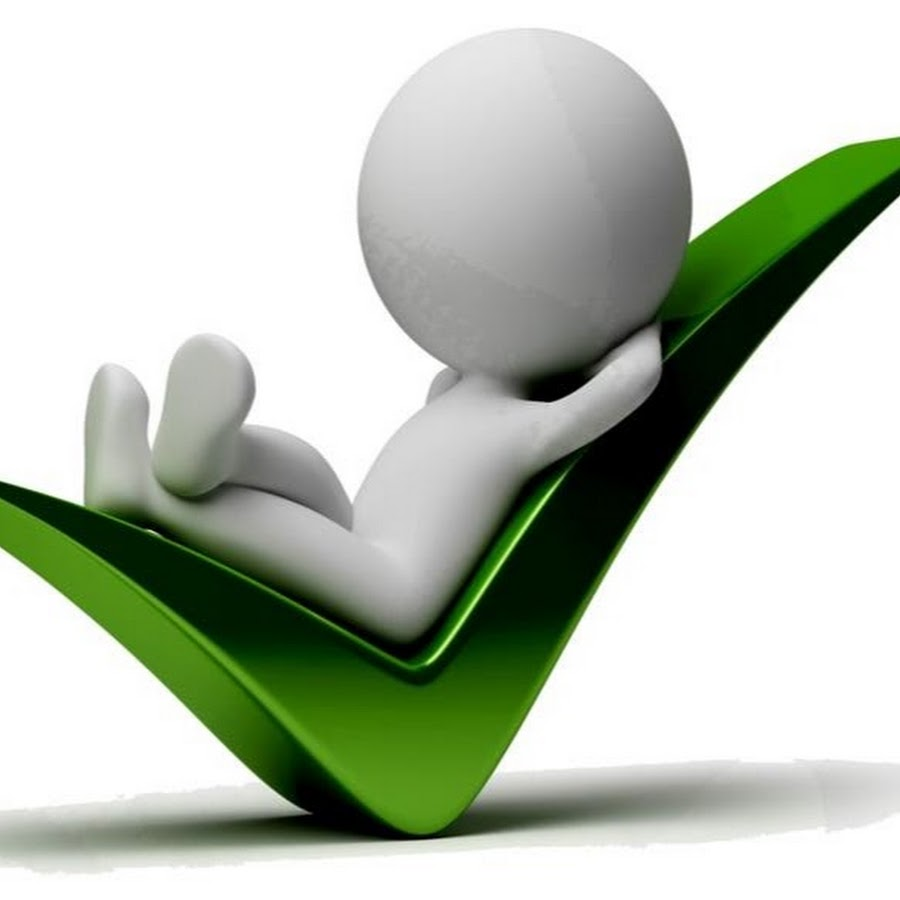 2.3  Если нужны специальные условия по состоянию здоровья
Необходимость специальных условий при проведении ГИА
3
Документы, подтверждающие право на создание специальных условий
ЗАКЛЮЧЕНИЕ ЦПМПК
СПРАВКА МСЭ 
об установлении инвалидности
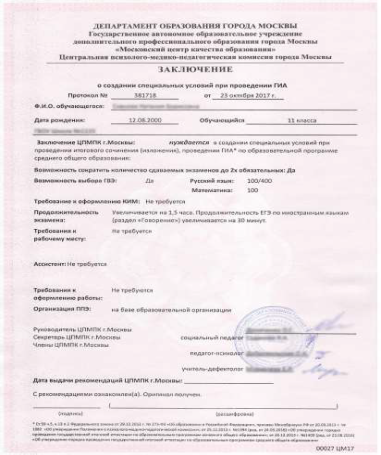 номер документа
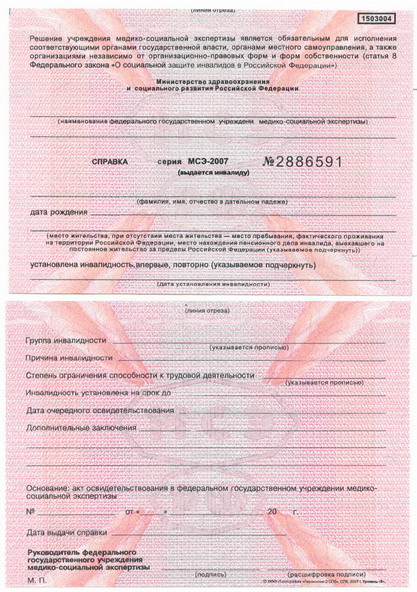 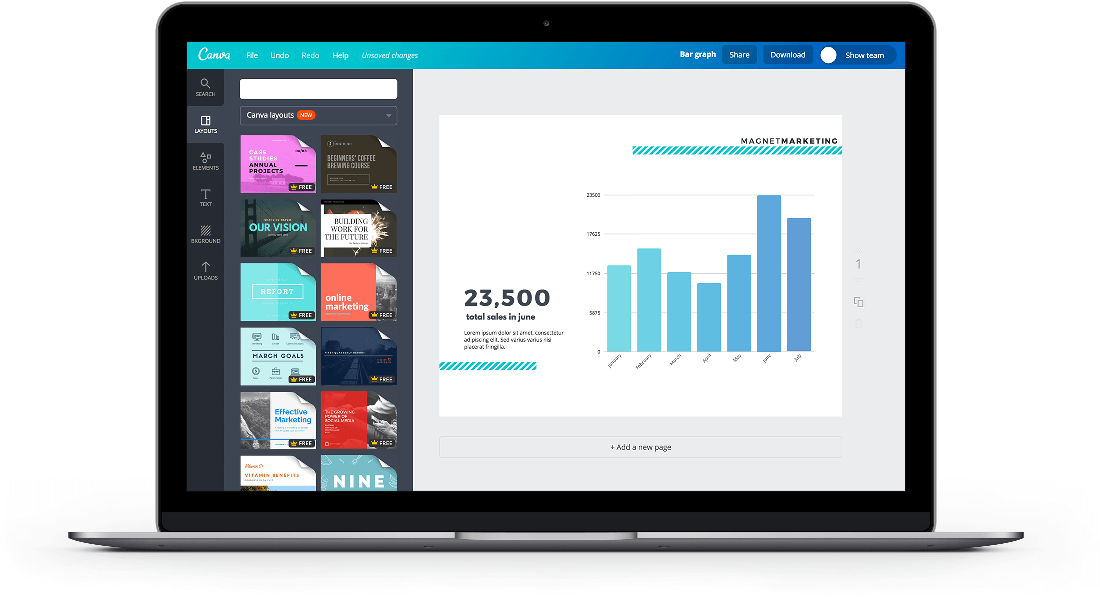 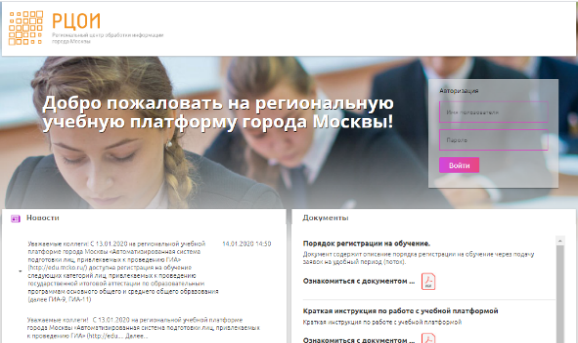 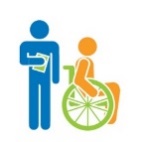 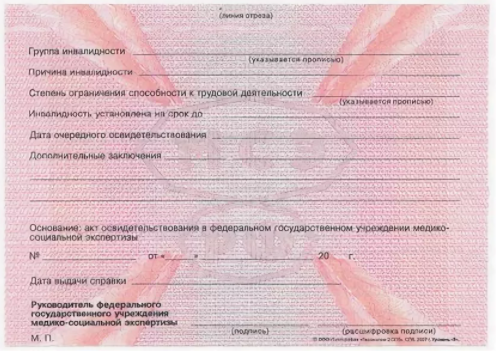 дата выдачи
специальные условия, рекомендованные ЦПМПК
если
 и/или
обязательно предоставляется скан-копия с двух сторон
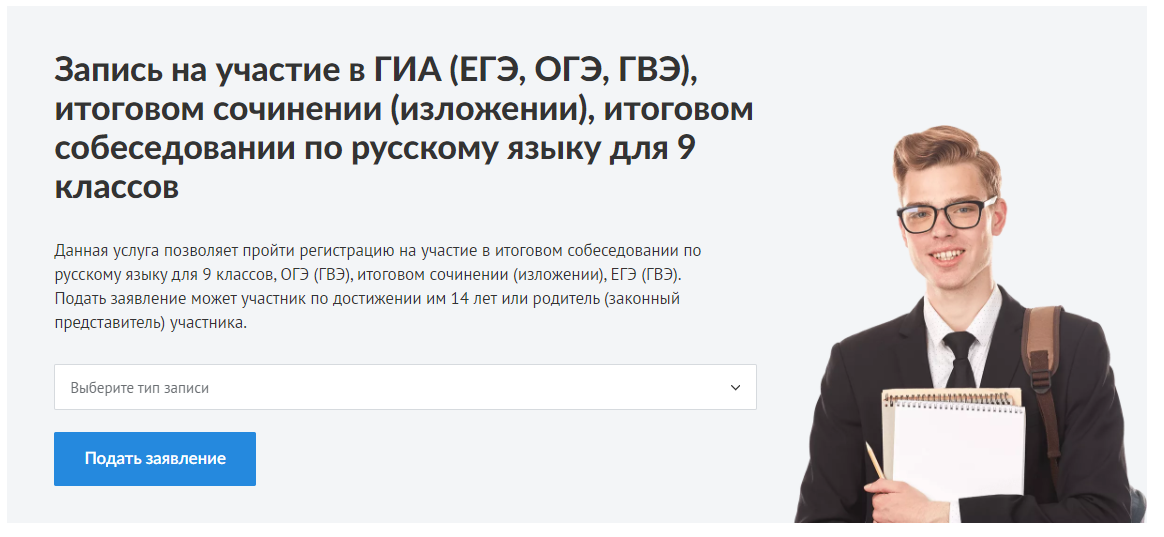 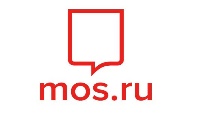 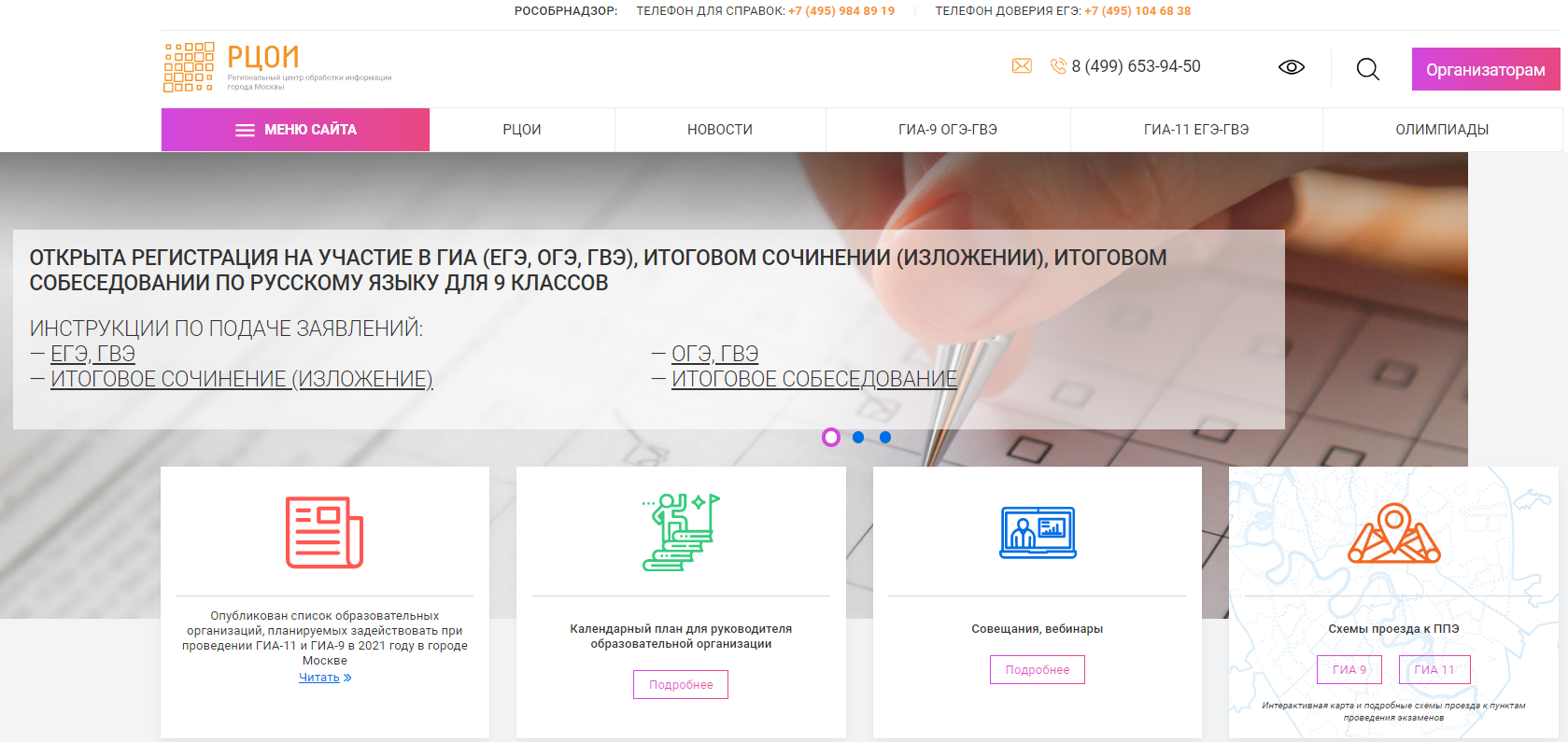 www.rcoi.mcko.ru
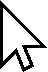 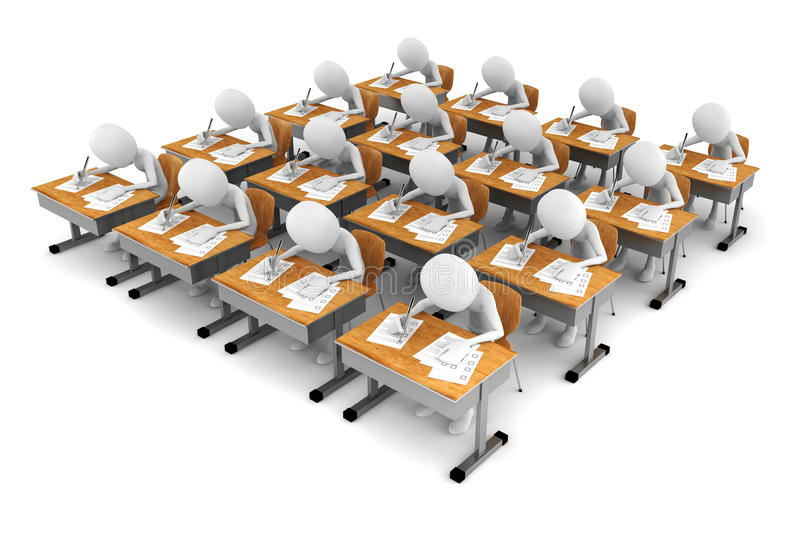 2.4  Как проходит экзамен?
ГИА-9. Распределение
В вестибюле (холле) ППЭ на информационных стендах размещаются списки распределения участников ГИА по аудиториям
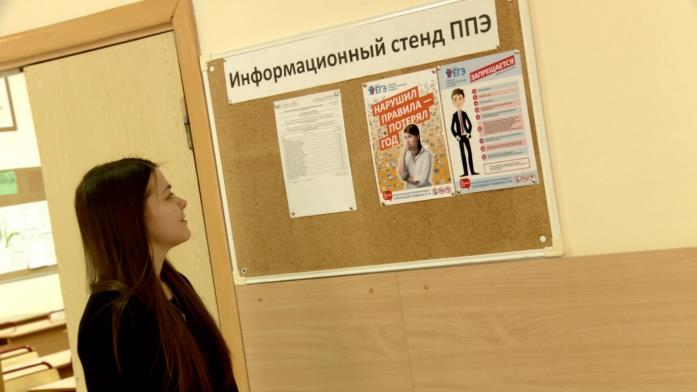 ГИА-9. Прием вещей до входа в ППЭ
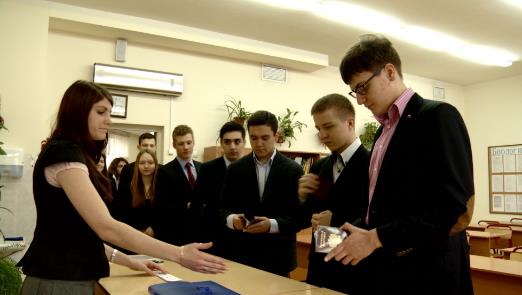 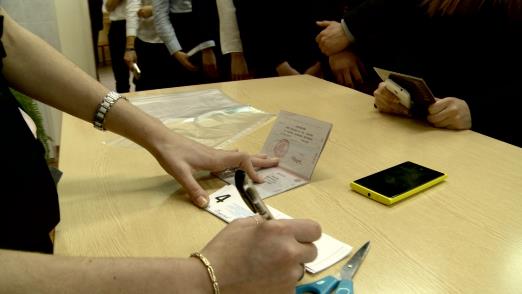 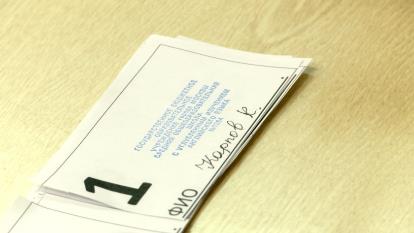 ГИА-9. Паспортный контроль
Допуск участников ГИА в ППЭ осуществляется при наличии у них документов, удостоверяющих их личность, и при наличии их в списках распределения в данный ППЭ
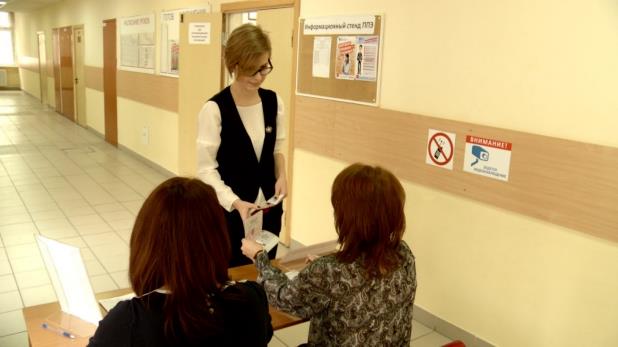 ГИА-9 в ППЭ. Вход в аудиторию
Допуск участников ГИА в ППЭ осуществляется при наличии у них документов, удостоверяющих их личность, и при наличии их в списках распределения в данный ППЭ
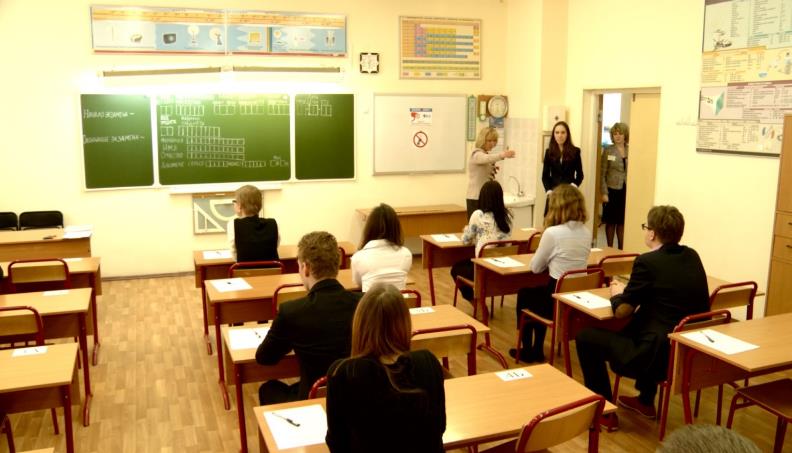 ГИА-9. Проведение экзамена
Экзамен проводится в спокойной и доброжелательной обстановке.
До начала экзамена организаторы проводят инструктаж о порядке проведения, правилах оформления ЭР, продолжительности экзамена, порядке подачи апелляции. 

…В случае обнаружения полиграфического брака или некомплектности ЭМ организаторы выдают новый комплект ЭМ
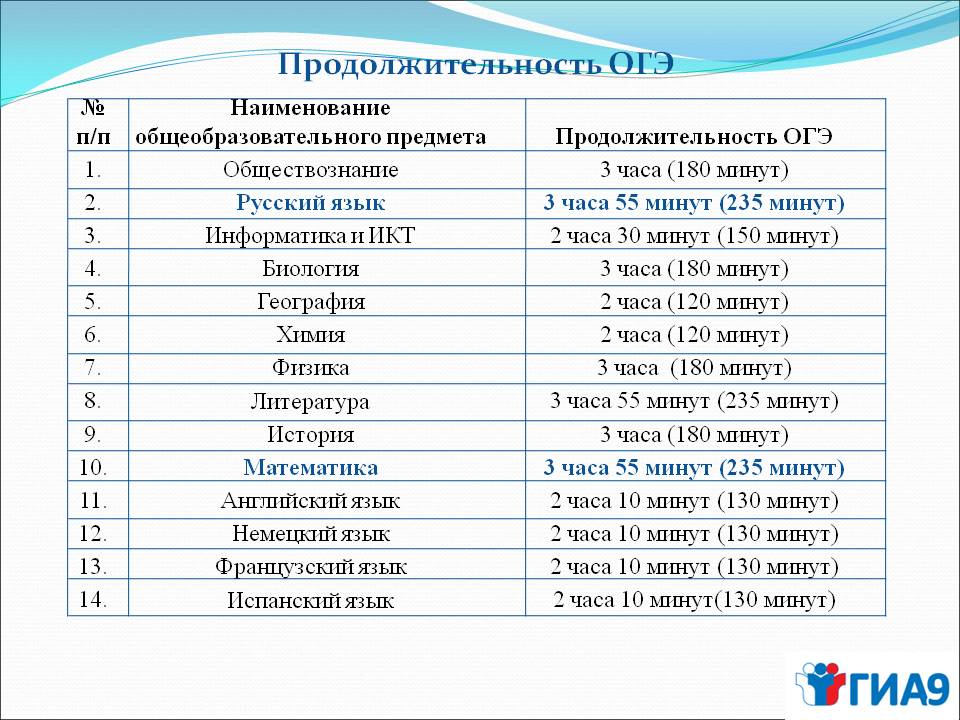 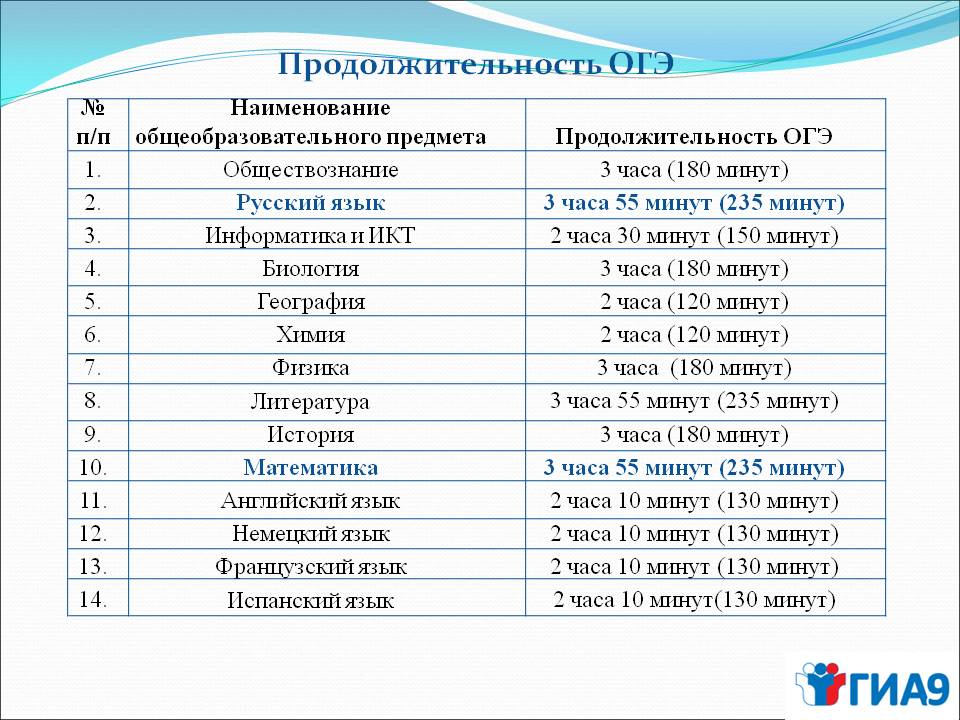 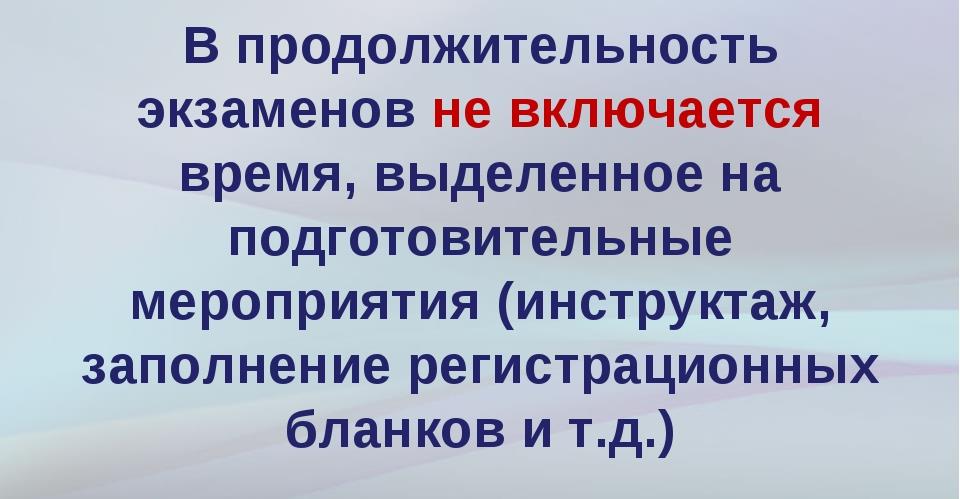 ГИА-9. Проведение экзамена
Обучающимся ЗАПРЕЩЕНО  иметь при себе средства связи, электронно-вычислительную технику, фото, аудио и видеоаппаратуру, справочные материалы, письменные заметки и иные средства хранения и передачи информации, выносить ЭМ  из аудиторий и ППЭ, а также общаться друг с другом и свободно передвигаться по аудитории.

Лица, допустившие нарушение порядка проведения, УДАЛЯЮТСЯ с экзамена!!!!
ГИА-9. Ответственность
Статья 19.30 Кодекса об Административных правонарушениях РФ (КоАП).
Нарушение требований к ведению образовательной деятельности и организации образовательного процесса (действующая редакция)

4. Умышленное искажение результатов государственной итоговой аттестации и предусмотренных законодательством об образовании олимпиад школьников, а равно нарушение установленного законодательством об образовании порядка проведения государственной итоговой аттестации – влечет:
·         наложение административного штрафа на граждан в размере от трех тысяч до пяти тысяч рублей;
·         на должностных лиц - от двадцати тысяч до сорока тысяч рублей;
·         на юридических лиц - от пятидесяти тысяч до двухсот тысяч рублей.


Участники, удаленные с экзамена не могут  в этом году повторно участвовать в экзамене и поступать.
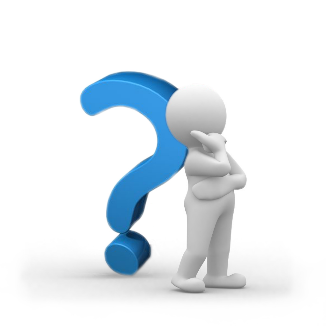 2. Где узнать результат?
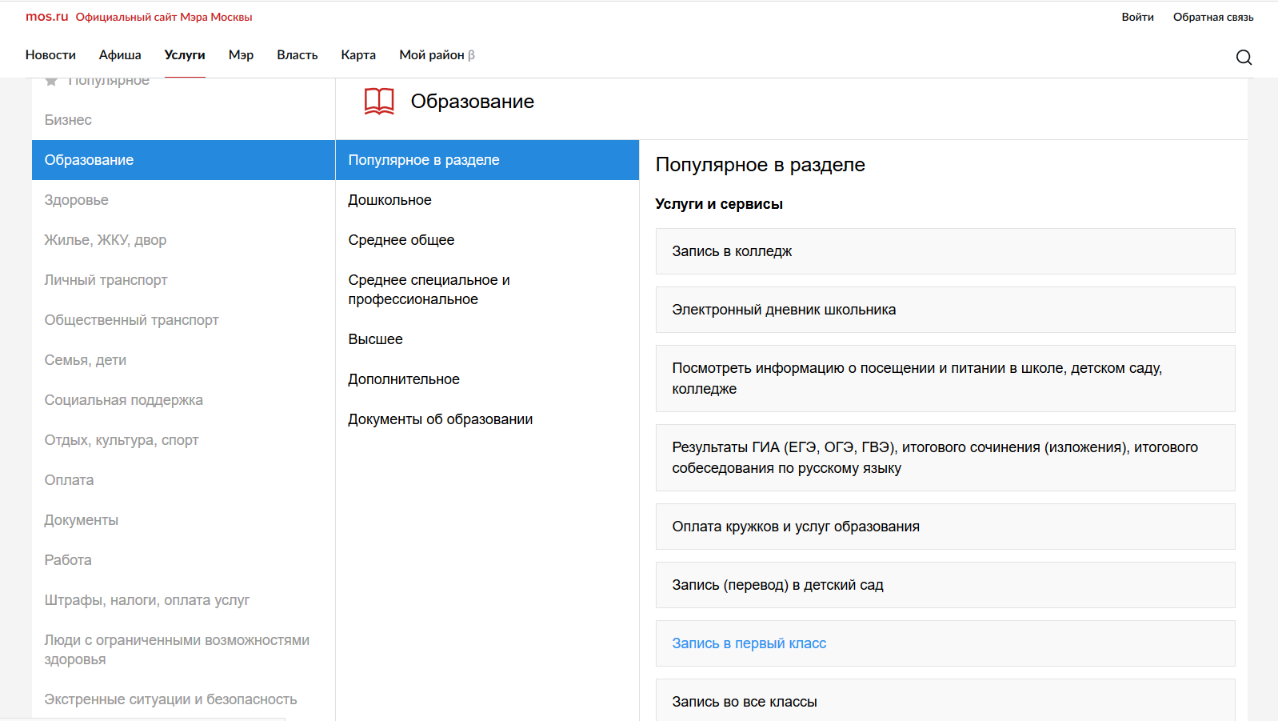 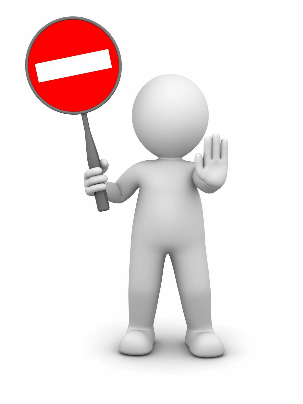 2.5 Получил результат и не согласен с ним?
ГИА-9. Сроки подачи апелляций
О нарушении порядка проведения экзамена

в день проведения экзамена 

по соответствующему учебному предмету, 
НЕ ПОКИДАЯ ППЭ
члену ГЭК!!!
О несогласии с выставленными баллами

в течение 2-х рабочих дней со дня объявления результатов по предмету

Не рассматриваются апелляции:
По содержанию и структуре заданий
Оформлению экзаменационной работы
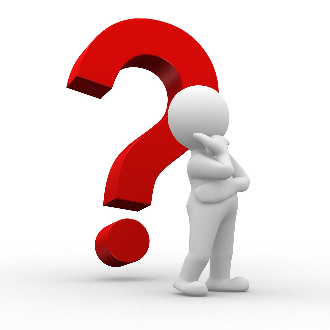 2.6   Не сдал…
ГИА-9. Повторный допуск
Неудовлетворительный результат не более чем по двум учебным предметам – повторный допуск к сдаче ГИА-9 по соответствующим предметам в текущем учебном году (основной этап ГИА-9).
Не прошедшие ГИА-9, получившие на ГИА-9 неудовлетворительный результат более чем по 2 (двум) учебным предметам -  повторный допуск не ранее 1 сентября текущего года (дополнительные сроки).
Получившие повторно неудовлетворительный результат по одному из пересдаваемых предметов в дополнительные сроки -  повторный допуск к сдаче ГИА-9 в дополнительные сентябрьские сроки.
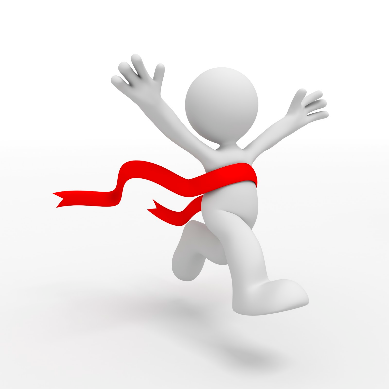 2.6   Все сдал!
Приказ Министерства просвещения РФ от 17 декабря 2018 г. N 315 «О внесении изменений в Порядок заполнения, учета и выдачи аттестатов об основном общем и среднем общем образовании и их дубликатов, утвержденный приказом Министерства образования и науки Российской Федерации от 14 февраля 2014 г. N 115» (зарегистрировано в Минюсте РФ 14 января 2019 г. Регистрационный N 53352)
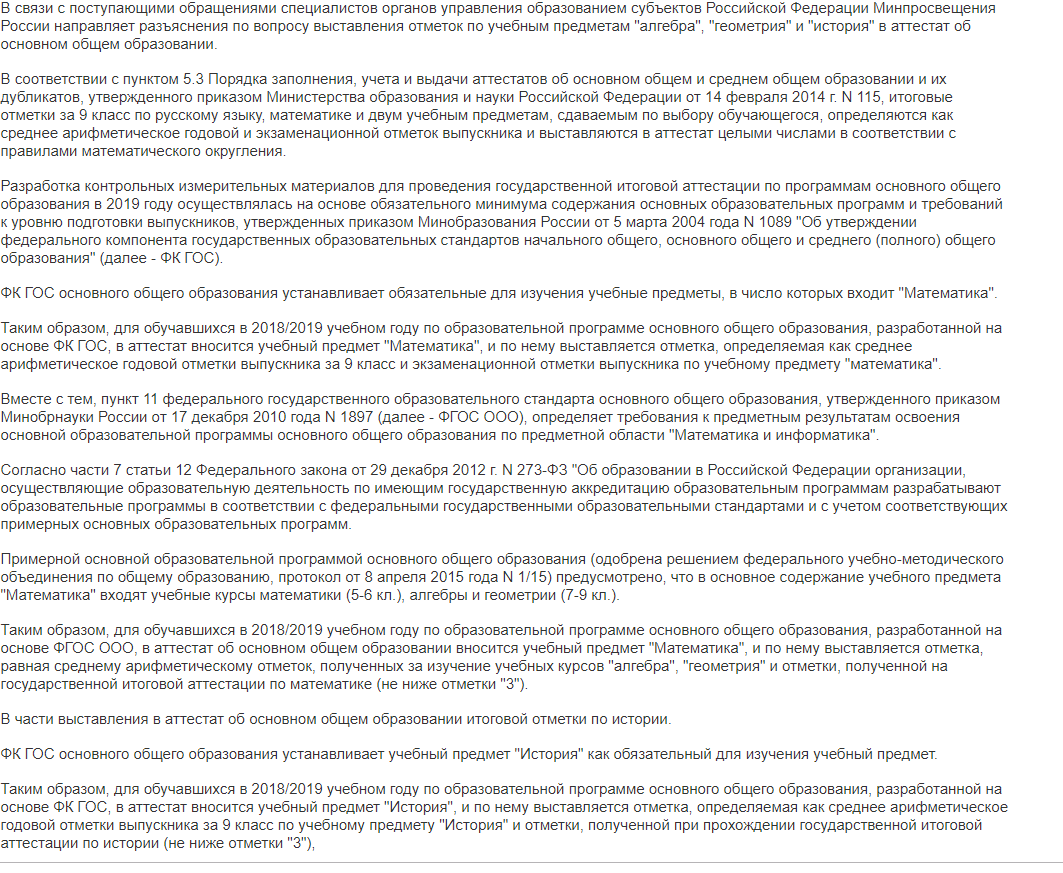 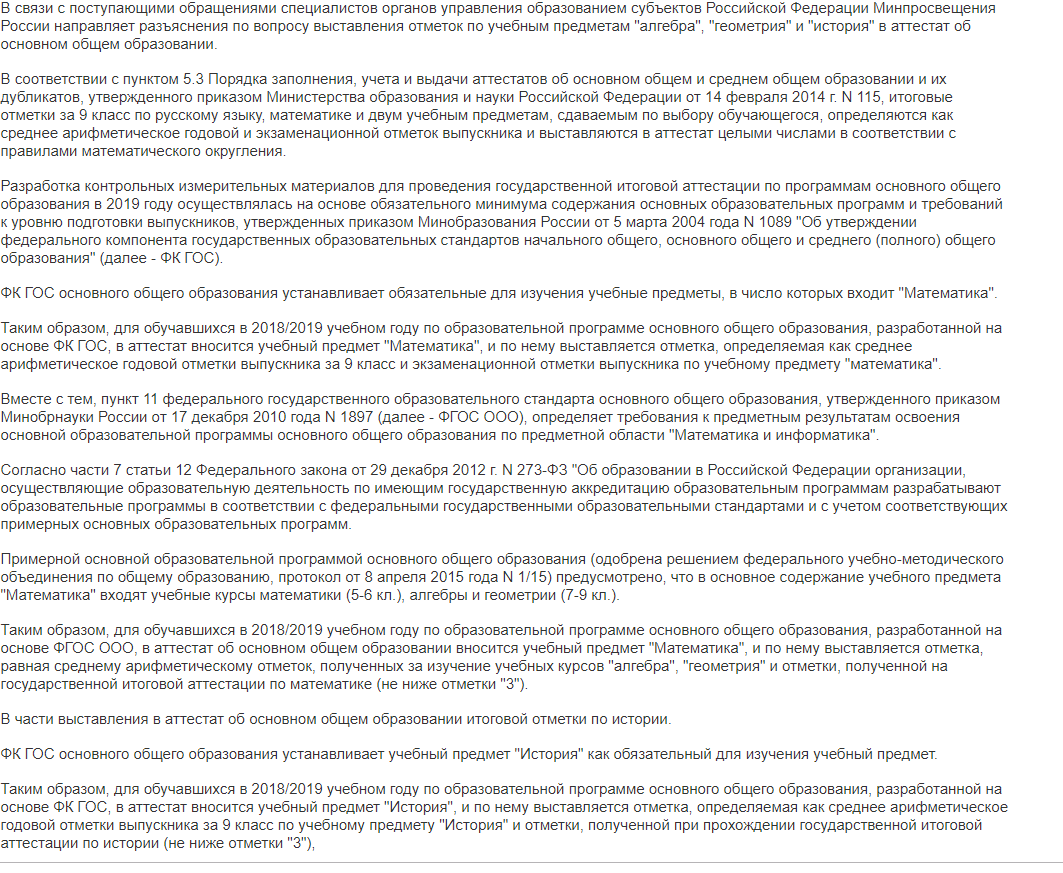 3 блок – Поступление на следующий образовательный уровень (среднего общего или среднего профессионального образования)
Экзамены закончены. Аттестат получен.Что дальше?
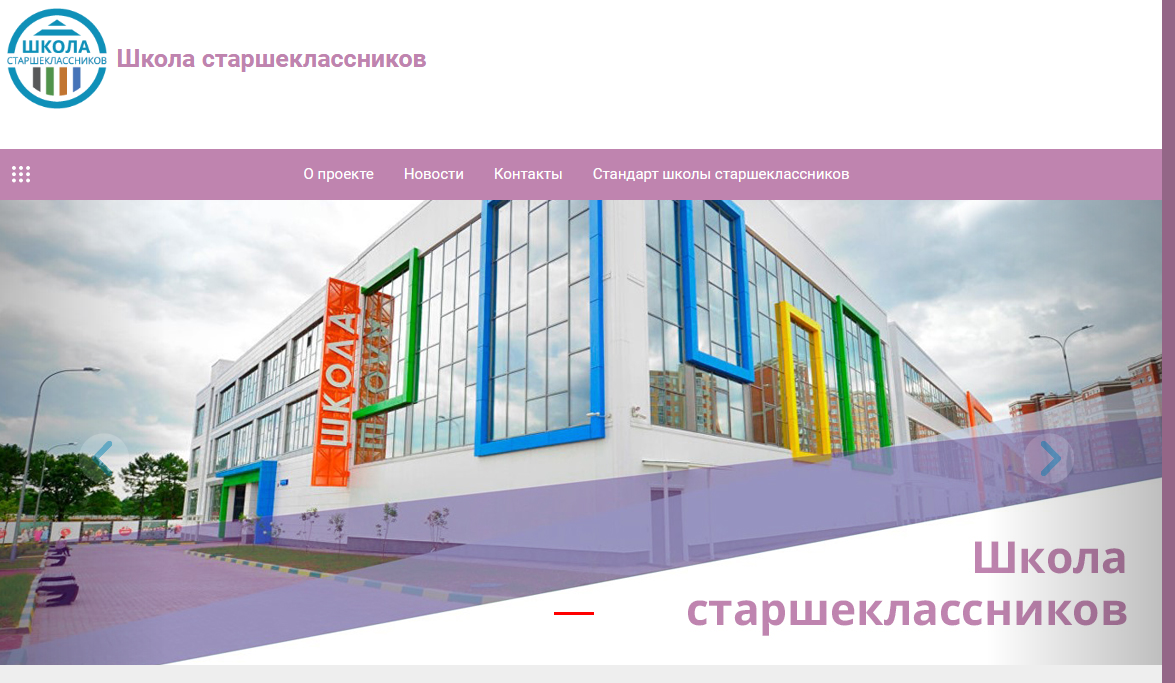 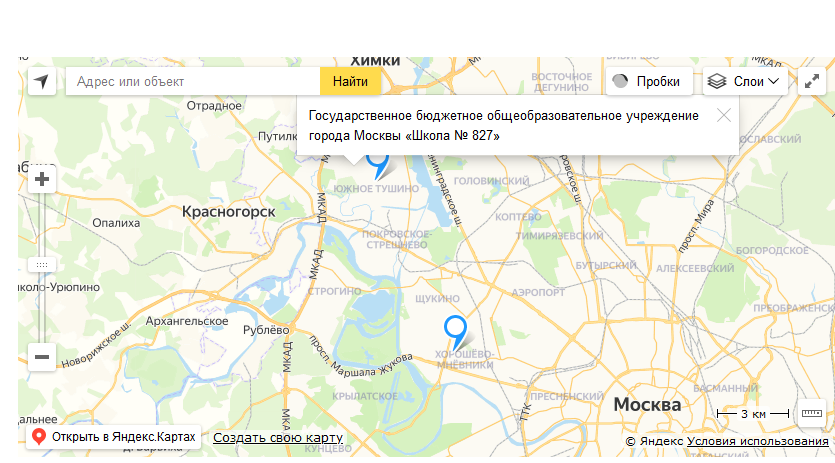 Для поступления в 10 класс необходимы:
Как выглядит рейтинг, поступающих в предпрофессиональный (например, медицинский) класс
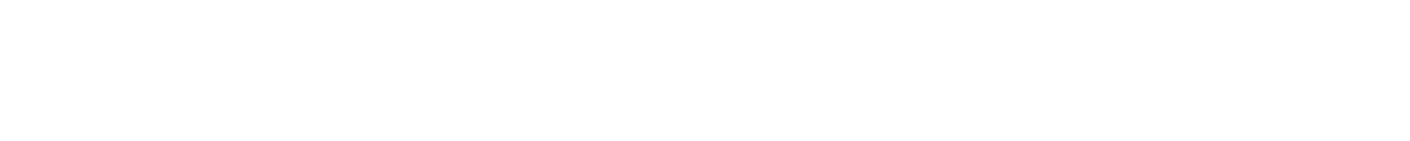 Как выглядит рейтинг, поступающих в предпрофессиональный (например, академический)  класс (направление - экономика и управление)
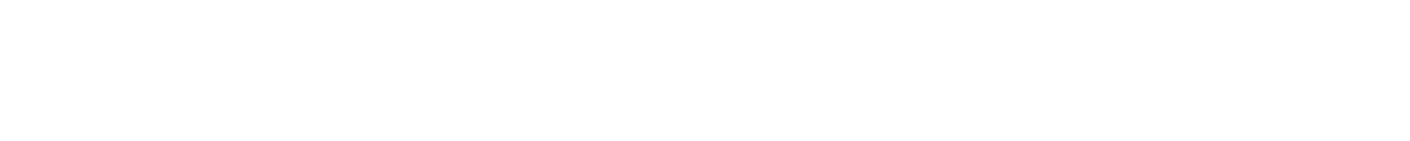 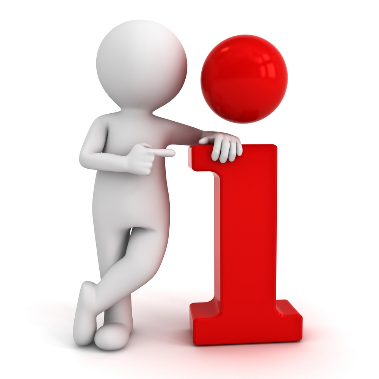 Полезная информация.
Полезная информация
Остались вопросы?
Их можно задать через форму, отсканировав код:
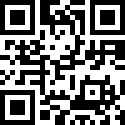 Их можно задать через форму, пройдя по ссылке: https://docs.google.com/forms/d/e/1FAIpQLSfcPQsafE33S6w-zQNCQLWyTB0j5GF8AULlqrp5yayRo0ZosQ/viewform